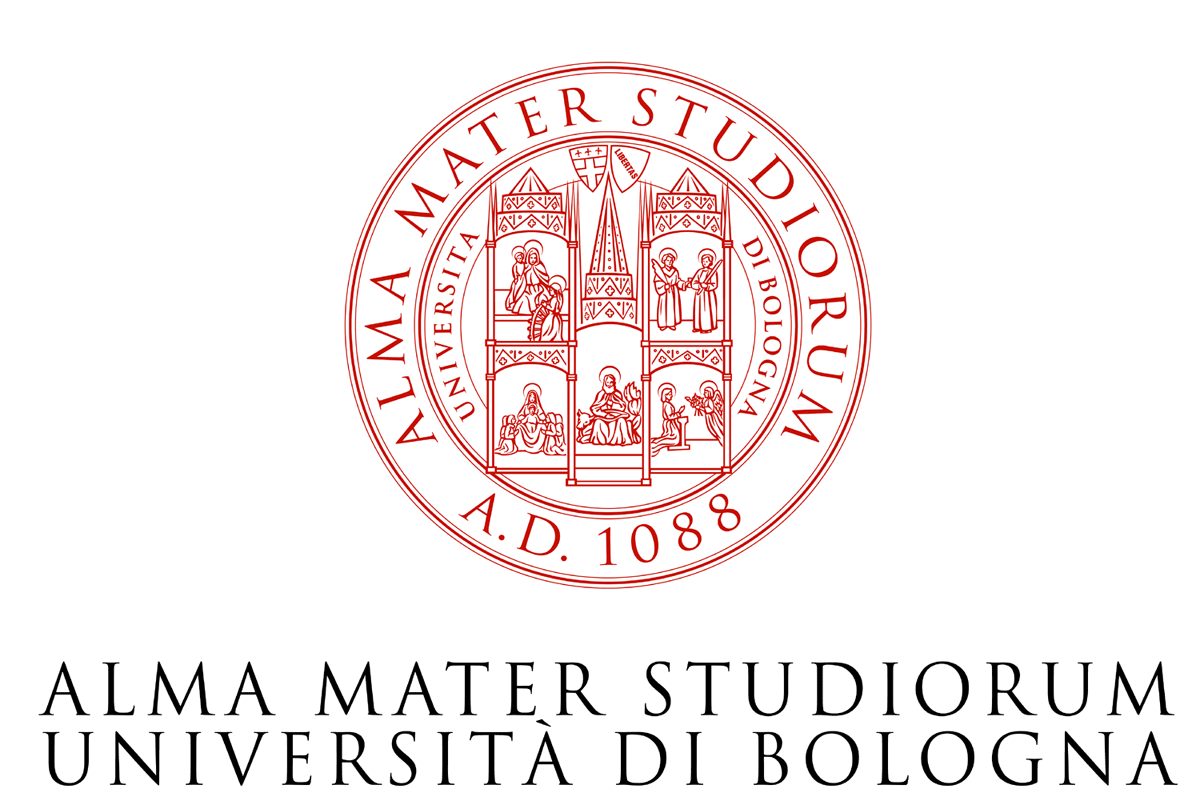 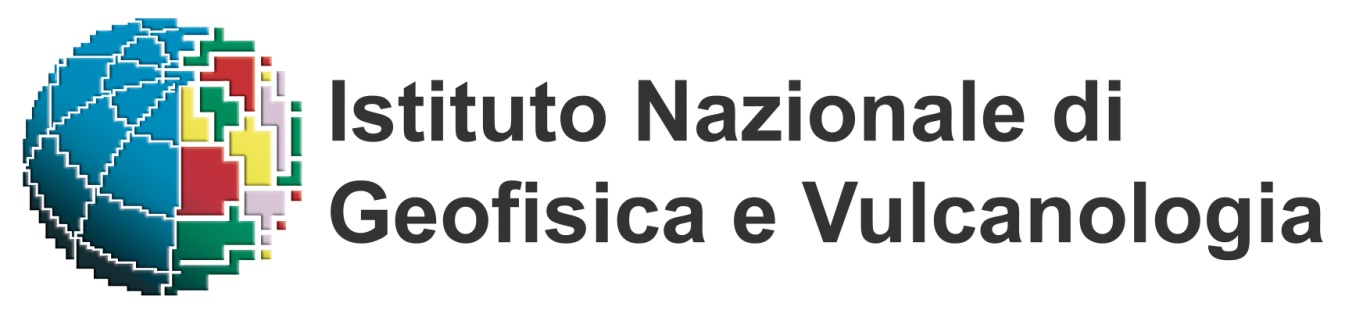 UNIVERSITÀ DEGLI STUDI DI BOLOGNA “ALMA MATER STUDIORUM”
ISTITUTO NAZIONALE DI GEOFISICA E VULCANOLOGIA
Risposta del plasma ionosferico all’anomalo minimo di attività solare che ha caratterizzato il passaggio dal ciclo 23 al ciclo 24
Relatore: Dr. Luigi Perna
Relatore: Dr. Luigi Perna                                                                                          Introduzione  1/5
Ionosfera Terrestre
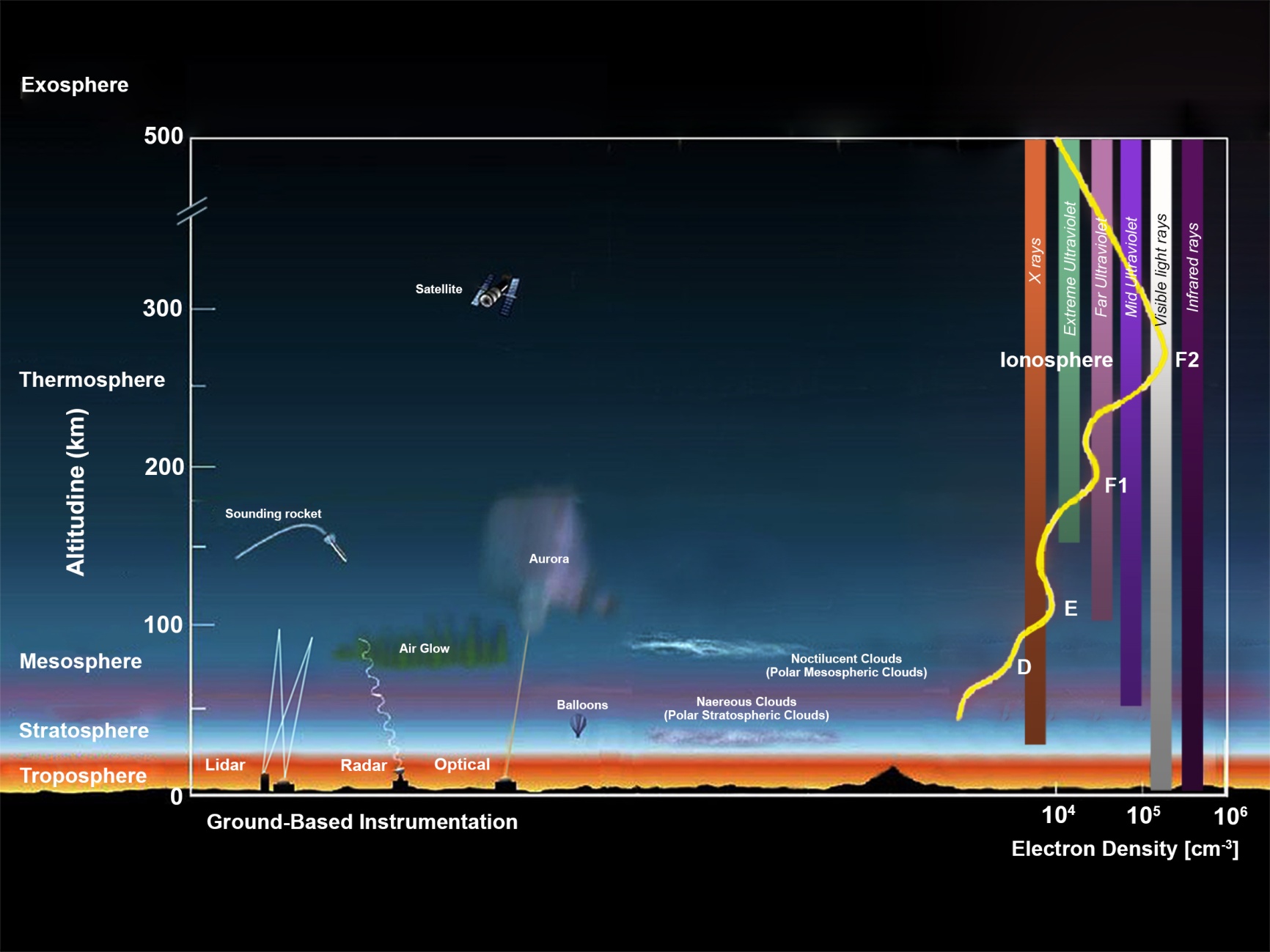 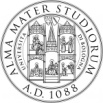 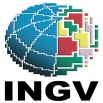 Risposta del plasma ionosferico al minimo del ciclo 23/24
Relatore: Dr. Luigi Perna                                                                                          Introduzione  2/5
Ionosfera Terrestre
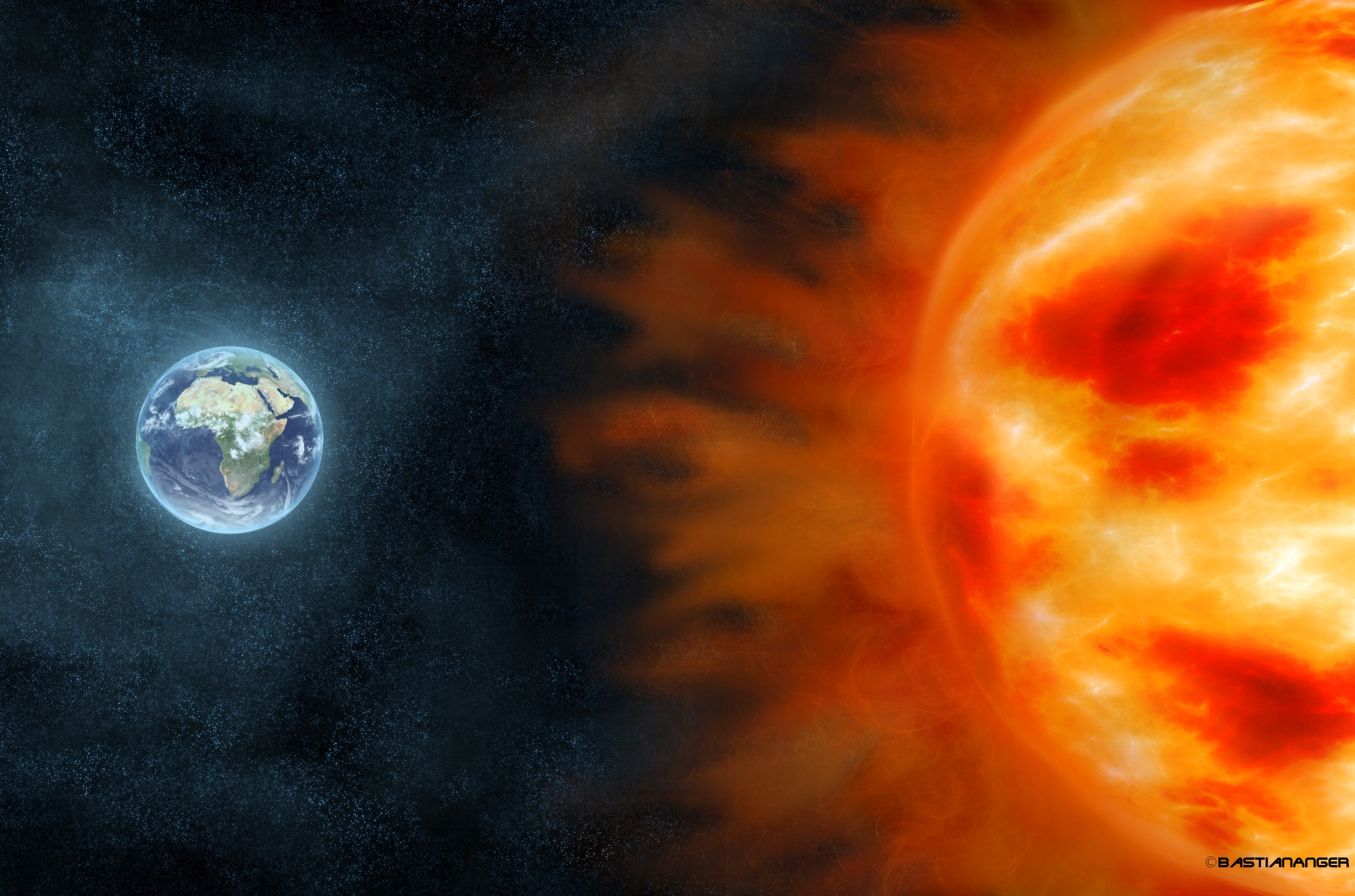 UV Estremo (0,1 – 120 nm)
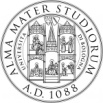 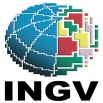 Risposta del plasma ionosferico al minimo del ciclo 23/24
Relatore: Dr. Luigi Perna                                                                                          Introduzione  3/5
Ionosfera Terrestre
Stratopausa
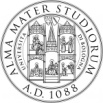 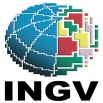 Risposta del plasma ionosferico al minimo del ciclo 23/24
Relatore: Dr. Luigi Perna                                                                                          Introduzione  4/5
Ionosfera Terrestre
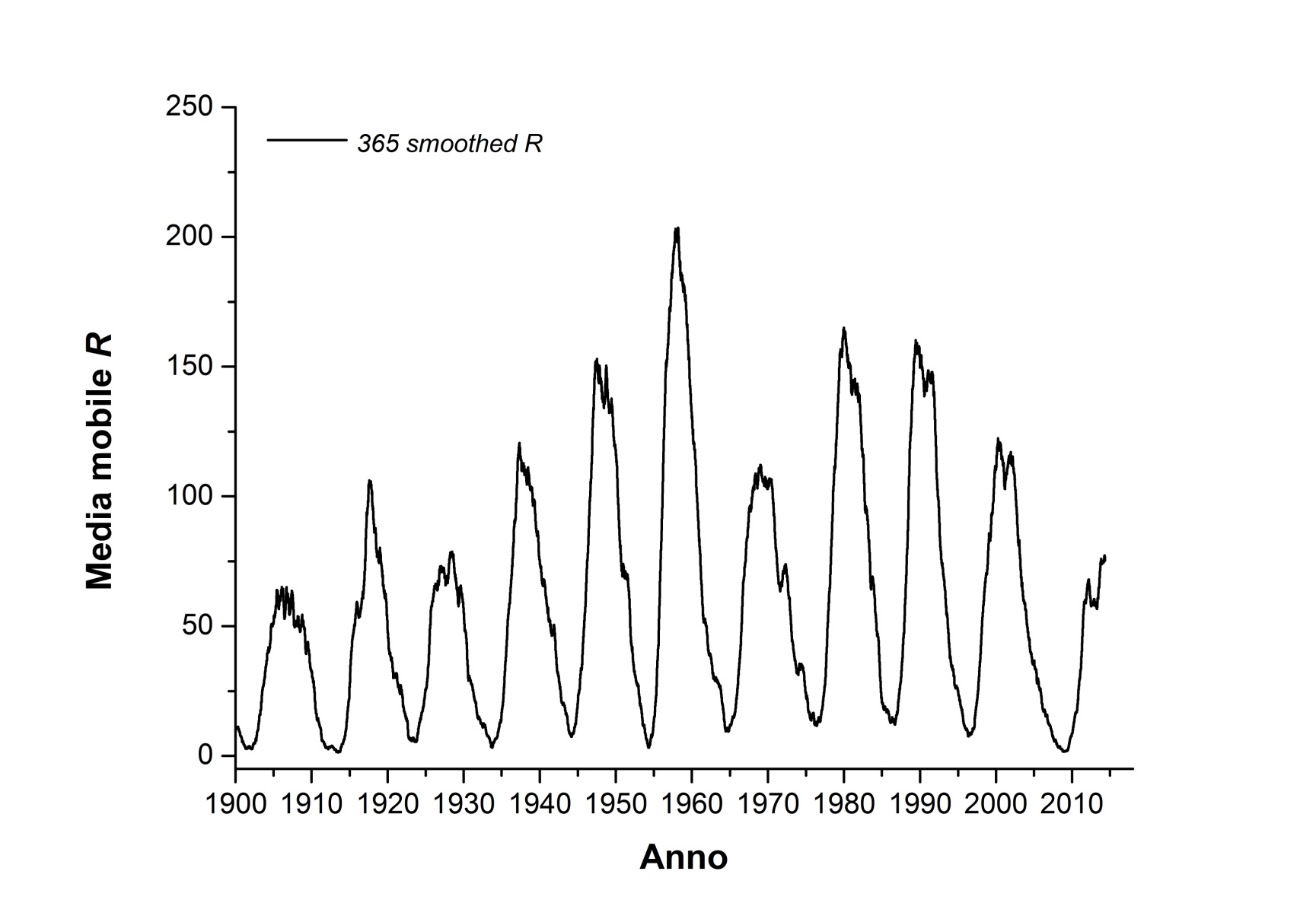 14         15      16      17     18      19       20       21      22      23
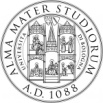 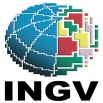 Risposta del plasma ionosferico al minimo del ciclo 23/24
Relatore: Dr. Luigi Perna                                                                                          Introduzione  5/5
Ionosfera Terrestre
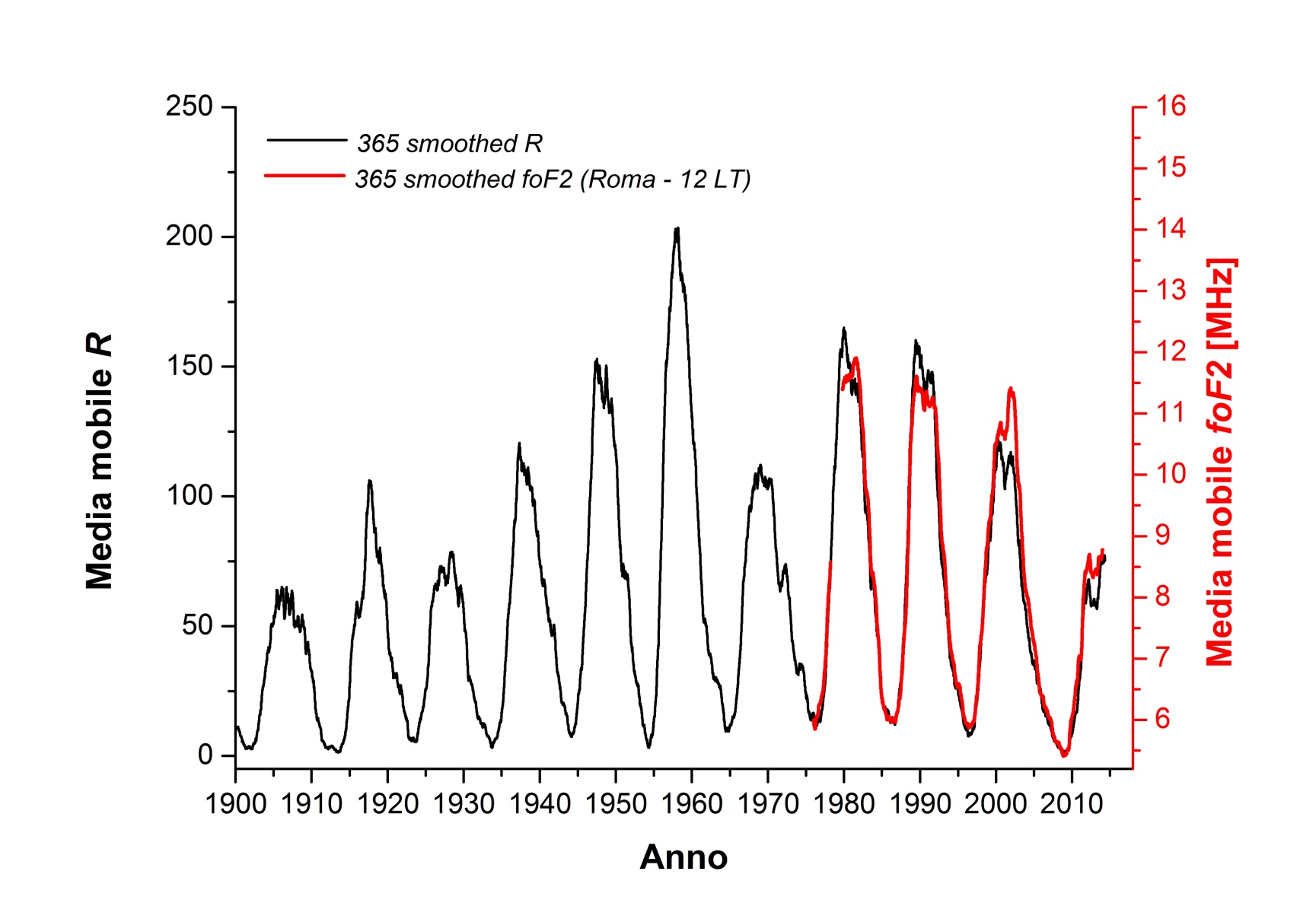 14         15      16      17     18      19       20       21      22      23
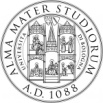 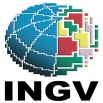 Risposta del plasma ionosferico al minimo del ciclo 23/24
Relatore: Dr. Luigi Perna                                                                                Indici di attività solare
Principali indici di attività solare
F10.7 – Flusso solare radio a 10.7 cm – Dati dal 1947;


 Lyman-α – Linea di emissione a 121.5 nm – Dati dal 1947;


  Mg II core-to-wing – Emissione nell’intorno di 280 nm – Dati dal 1978;


  Macchie solari R – Dati da prima del 1900;


  Solar EUV – emissioni nei range 0,1-50 nm e 26-34 nm – Dati dal 1996.
Stratopausa
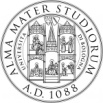 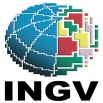 Risposta del plasma ionosferico al minimo del ciclo 23/24
Relatore: Dr. Luigi Perna                                                                                Minimo del ciclo 23/24
Il minimo del ciclo 23/24
Stratopausa
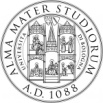 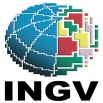 Risposta del plasma ionosferico al minimo del ciclo 23/24
Relatore: Dr. Luigi Perna                                                                          Minimo del ciclo 23/24  1/4
Il minimo del ciclo 23/24
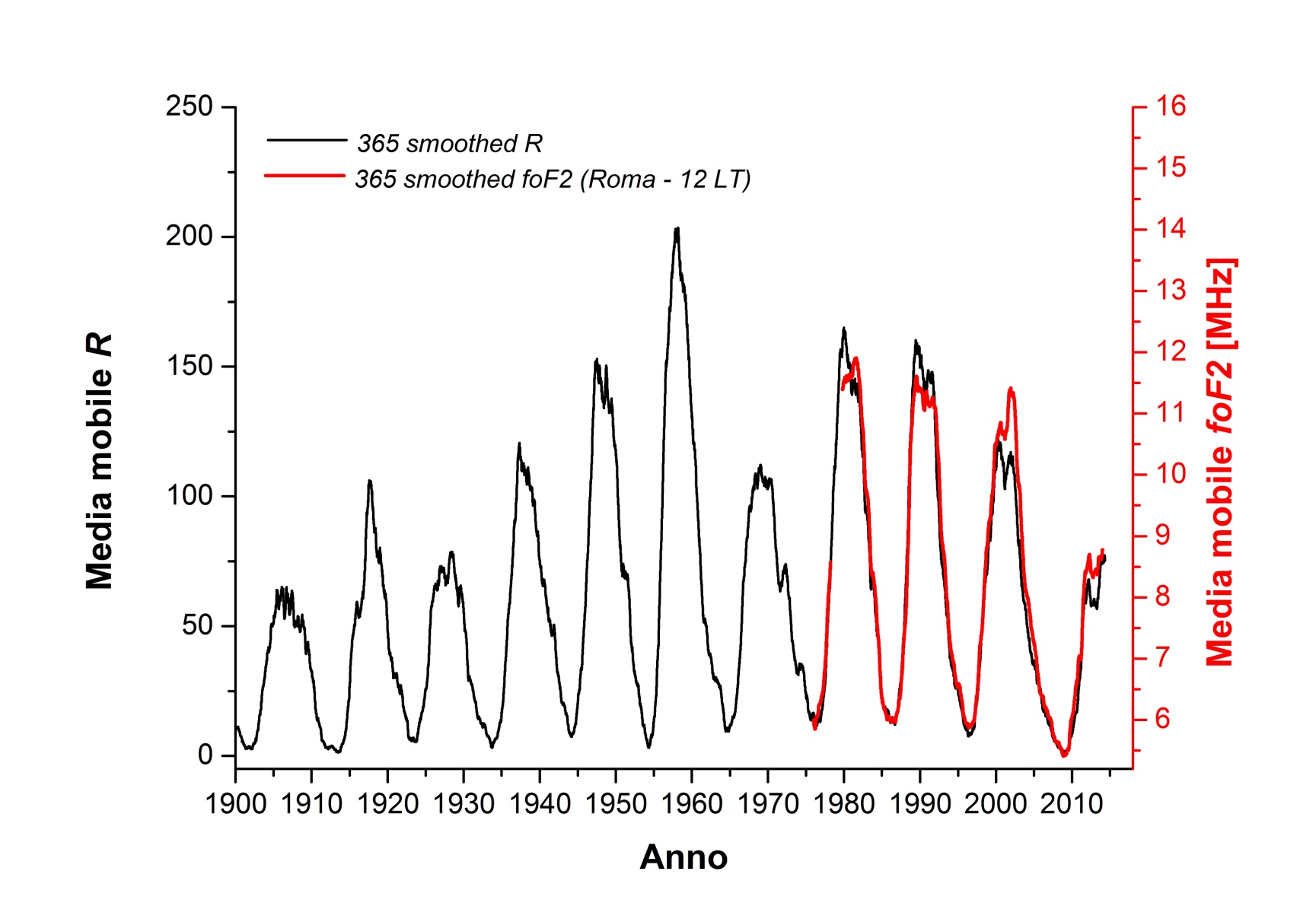 Minimo ciclo 23/24
(2008-2009)
14         15      16      17     18      19       20       21      22      23
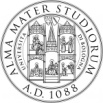 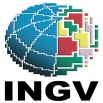 Risposta del plasma ionosferico al minimo del ciclo 23/24
Relatore: Dr. Luigi Perna                                                                          Minimo del ciclo 23/24  2/4
Il minimo del ciclo 23/24
Stratopausa
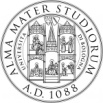 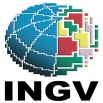 Risposta del plasma ionosferico al minimo del ciclo 23/24
Relatore: Dr. Luigi Perna                                                                          Minimo del ciclo 23/24  2/4
Il minimo del ciclo 23/24
Osservazione di 527 giorni senza macchie solari nel biennio 2008 – 2009;
Stratopausa
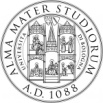 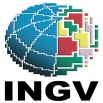 Risposta del plasma ionosferico al minimo del ciclo 23/24
Relatore: Dr. Luigi Perna                                                                          Minimo del ciclo 23/24  3/4
Il minimo del ciclo 23/24
Osservazione di 527 giorni senza macchie solari nel biennio 2008 – 2009;



Lunga durata del ciclo 23;
Stratopausa
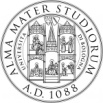 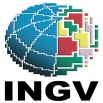 Risposta del plasma ionosferico al minimo del ciclo 23/24
Relatore: Dr. Luigi Perna                                                                          Minimo del ciclo 23/24  4/4
Il minimo del ciclo 23/24
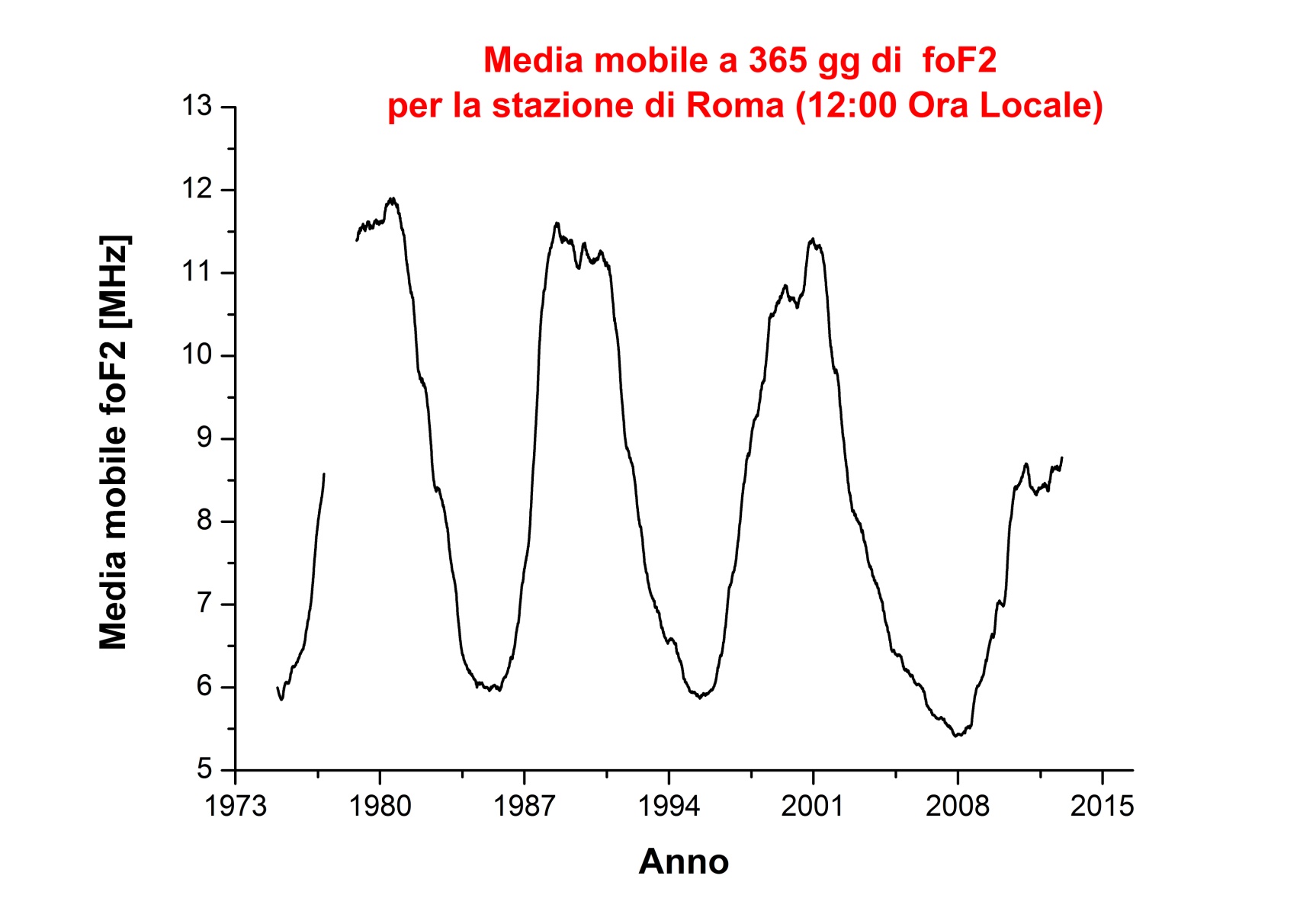 21             22               23
Stratopausa
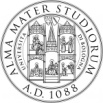 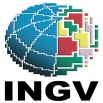 Risposta del plasma ionosferico al minimo del ciclo 23/24
Relatore: Dr. Luigi Perna                                                                          Minimo del ciclo 23/24  4/4
Il minimo del ciclo 23/24
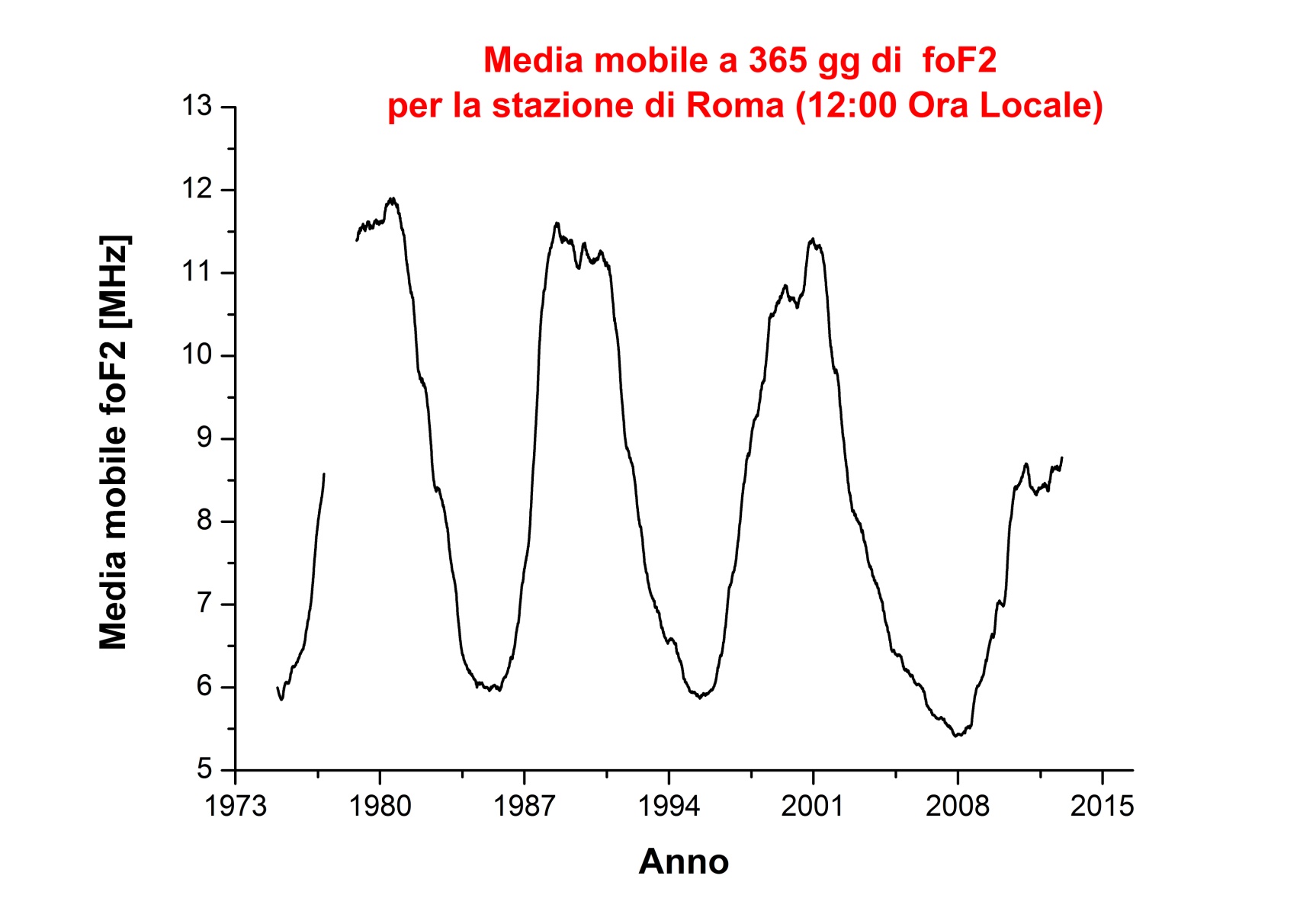 12 anni e 6 mesi
21             22               23
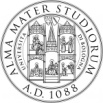 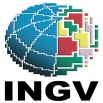 Risposta del plasma ionosferico al minimo del ciclo 23/24
Relatore: Dr. Luigi Perna                                                                          Minimo del ciclo 23/24  4/4
Il minimo del ciclo 23/24
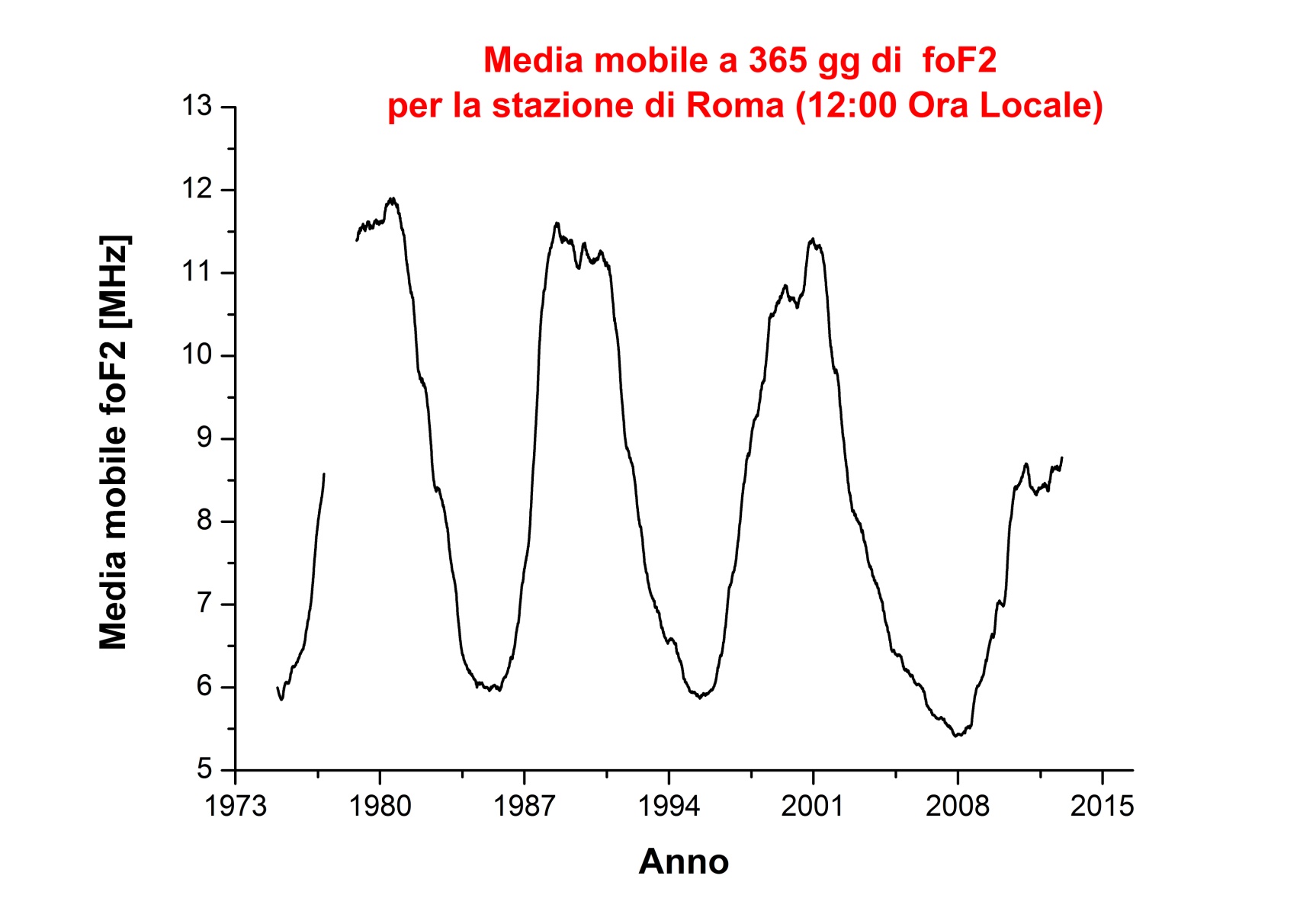 9 anni e 8 mesi
12 anni e 6 mesi
21             22               23
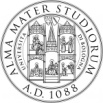 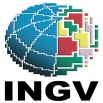 Risposta del plasma ionosferico al minimo del ciclo 23/24
Relatore: Dr. Luigi Perna                                                                          Minimo del ciclo 23/24  4/4
Il minimo del ciclo 23/24
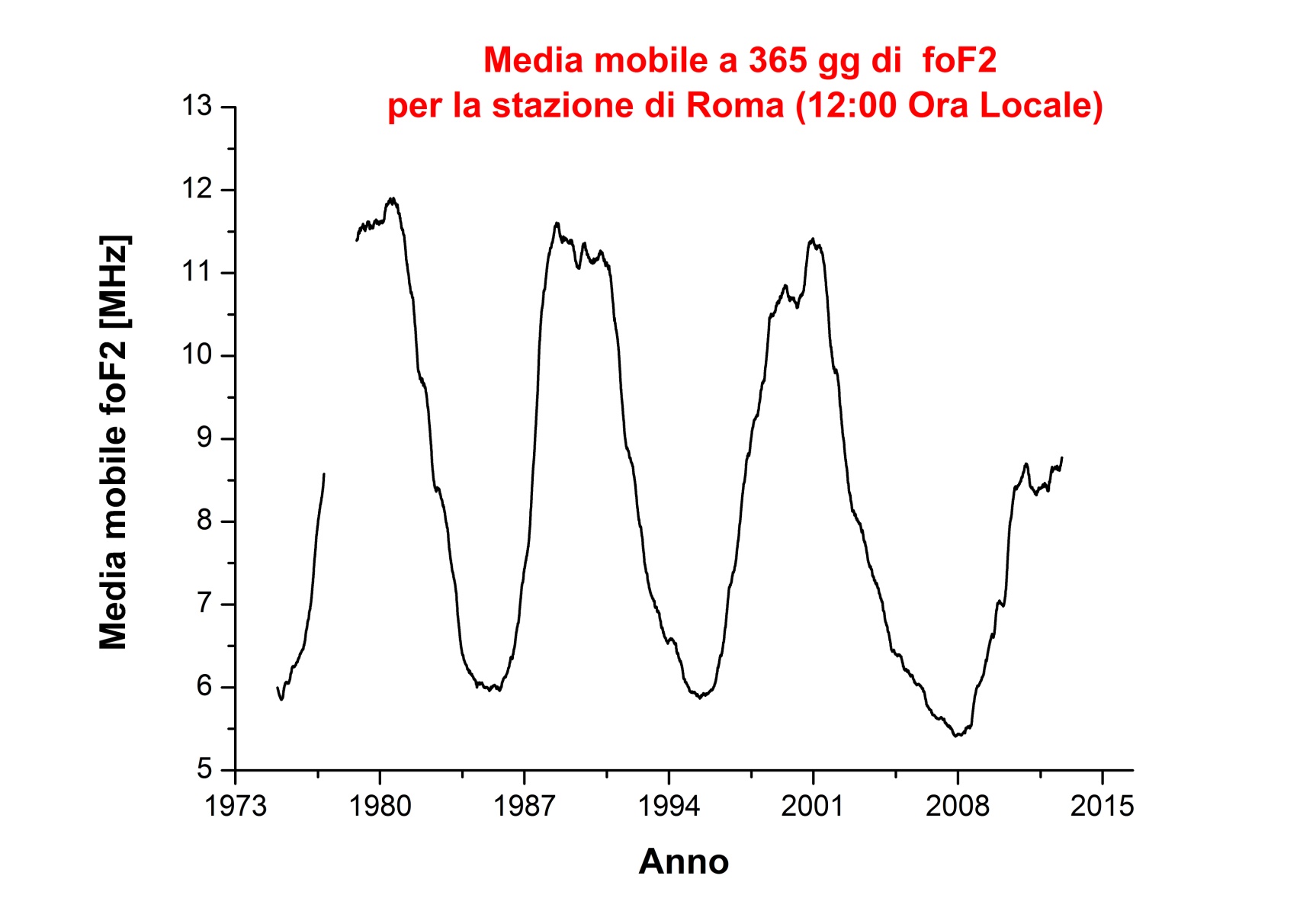 10 anni e 7 mesi
9 anni e 8 mesi
12 anni e 6 mesi
21             22               23
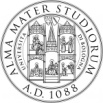 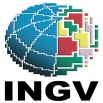 Risposta del plasma ionosferico al minimo del ciclo 23/24
Relatore: Dr. Luigi Perna                                                                                                     Obiettivi
Obiettivi
Stratopausa
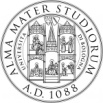 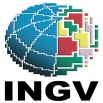 Risposta del plasma ionosferico al minimo del ciclo 23/24
Relatore: Dr. Luigi Perna                                                                                                  Obiettivi 1/2
Obiettivi
Individuare e quantificare le variazioni subite dalla ionosfera durante il minimo del ciclo 23/24 rispetto ai minimi precedenti in base ai dati di foF2 della stazione di Roma;
Stratopausa
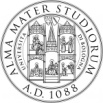 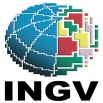 Risposta del plasma ionosferico al minimo del ciclo 23/24
Relatore: Dr. Luigi Perna                                                                                                  Obiettivi 2/2
Obiettivi
Individuare e quantificare le variazioni subite dalla ionosfera durante il minimo del ciclo 23/24 rispetto ai minimi precedenti in base ai dati di foF2 della stazione di Roma;



Valutare eventuali cambiamenti nei trend foF2 vs Indici di attività solare rispetto ai minimi precedenti;
Stratopausa
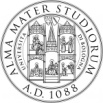 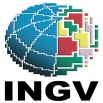 Risposta del plasma ionosferico al minimo del ciclo 23/24
Relatore: Dr. Luigi Perna                                                                                                    Risultati
RISULTATI
Stratopausa
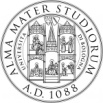 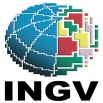 Risposta del plasma ionosferico al minimo del ciclo 23/24
Relatore: Dr. Luigi Perna                                                                                              Risultati  1/20
Risultati 1: minimo del ciclo 23/24 a Roma
Stratopausa
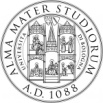 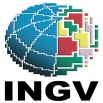 Risposta del plasma ionosferico al minimo del ciclo 23/24
Relatore: Dr. Luigi Perna                                                                                              Risultati  2/20
Risultati 1: minimo del ciclo 23/24 a Roma
Consistente diminuzione di foF2 rispetto ai minimi precedenti;
Stratopausa
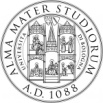 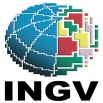 Risposta del plasma ionosferico al minimo del ciclo 23/24
Relatore: Dr. Luigi Perna                                                                                              Risultati  3/20
Risultati 1: minimo del ciclo 23/24 a Roma
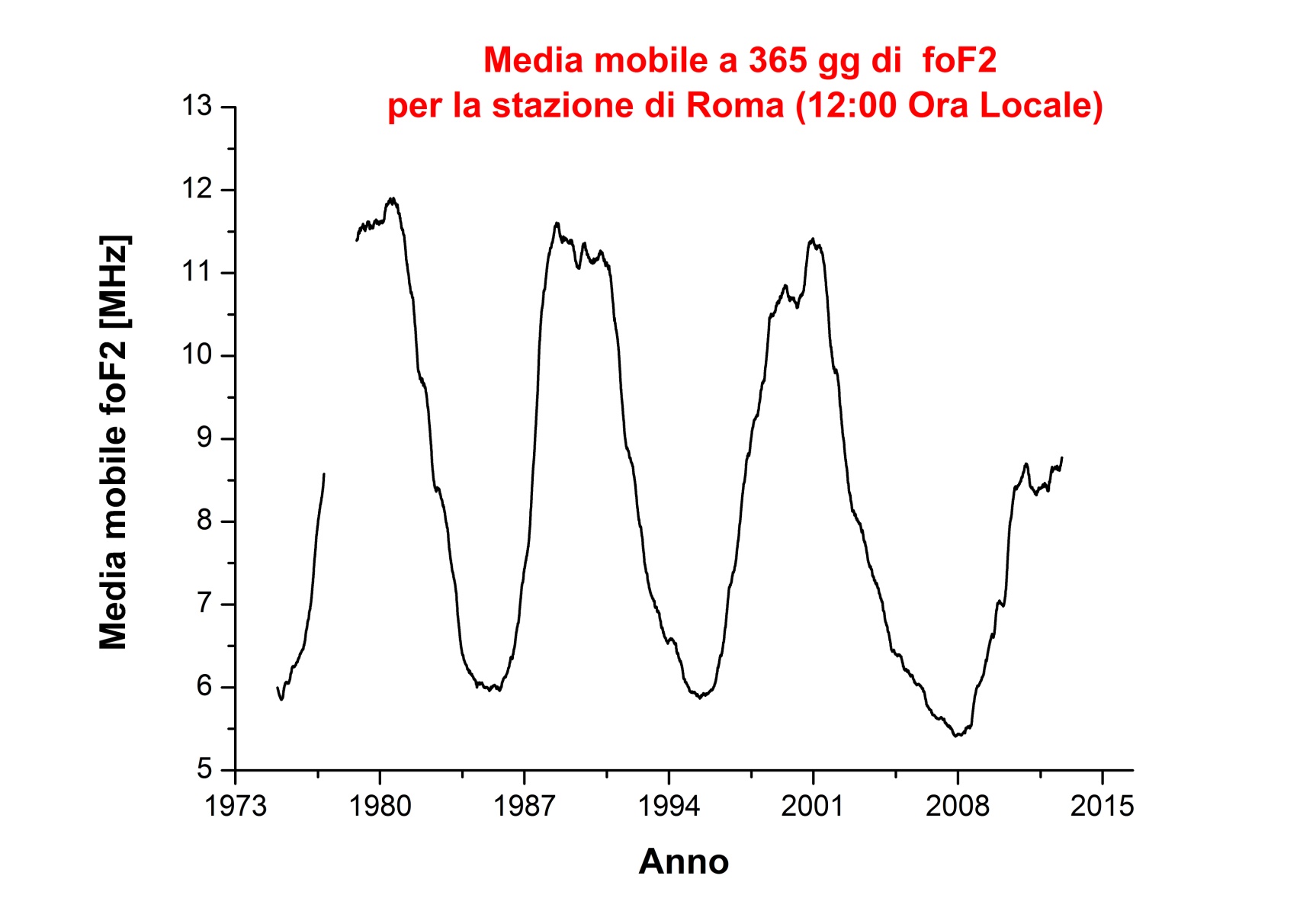 21             22               23
Stratopausa
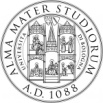 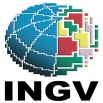 Risposta del plasma ionosferico al minimo del ciclo 23/24
Relatore: Dr. Luigi Perna                                                                                              Risultati  4/20
Risultati 1: minimo del ciclo 23/24 a Roma
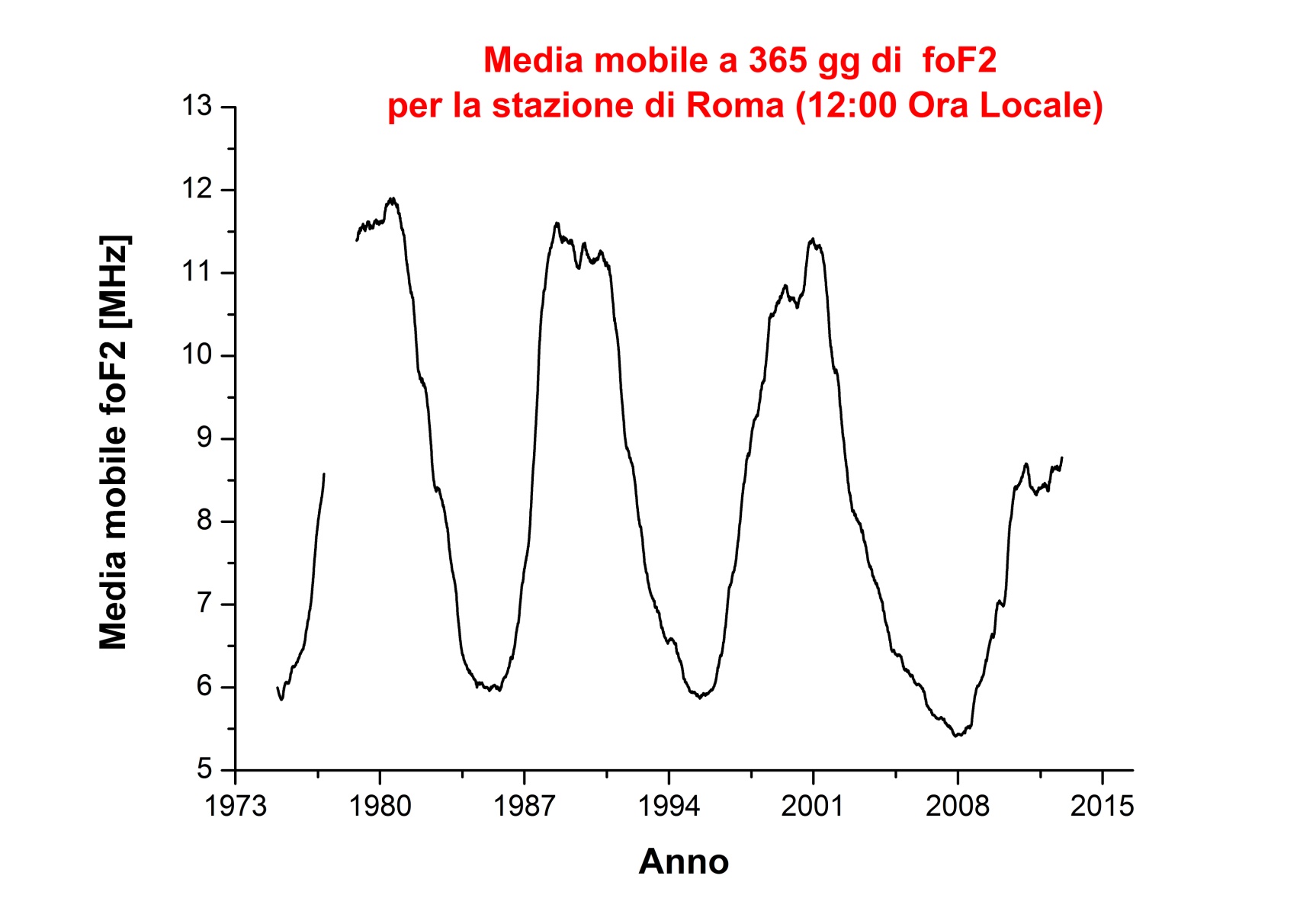 21             22               23
0,46 MHz
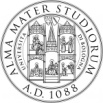 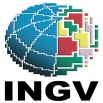 Risposta del plasma ionosferico al minimo del ciclo 23/24
Relatore: Dr. Luigi Perna                                                                                              Risultati  5/20
Risultati 1: minimo del ciclo 23/24 a Roma
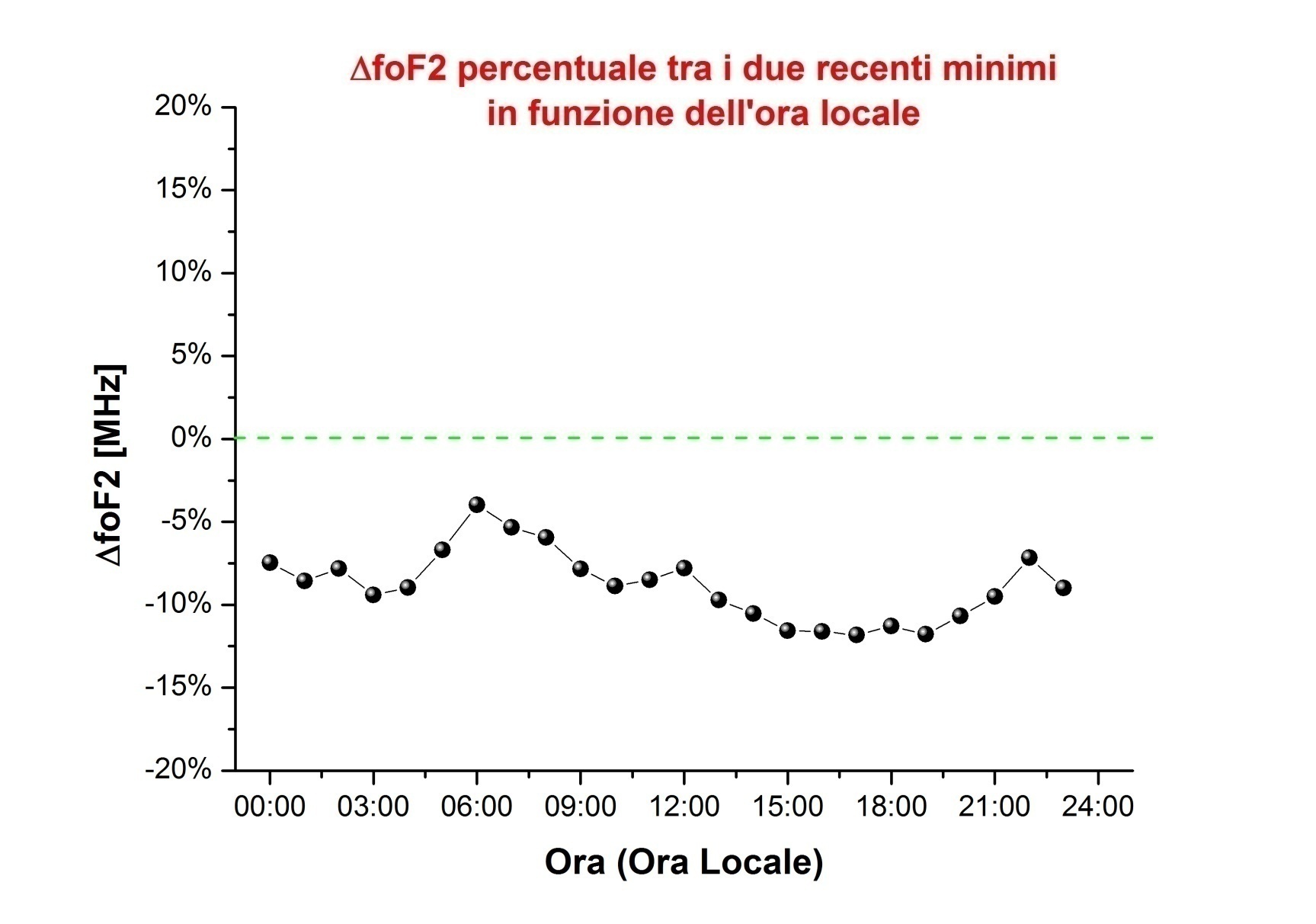 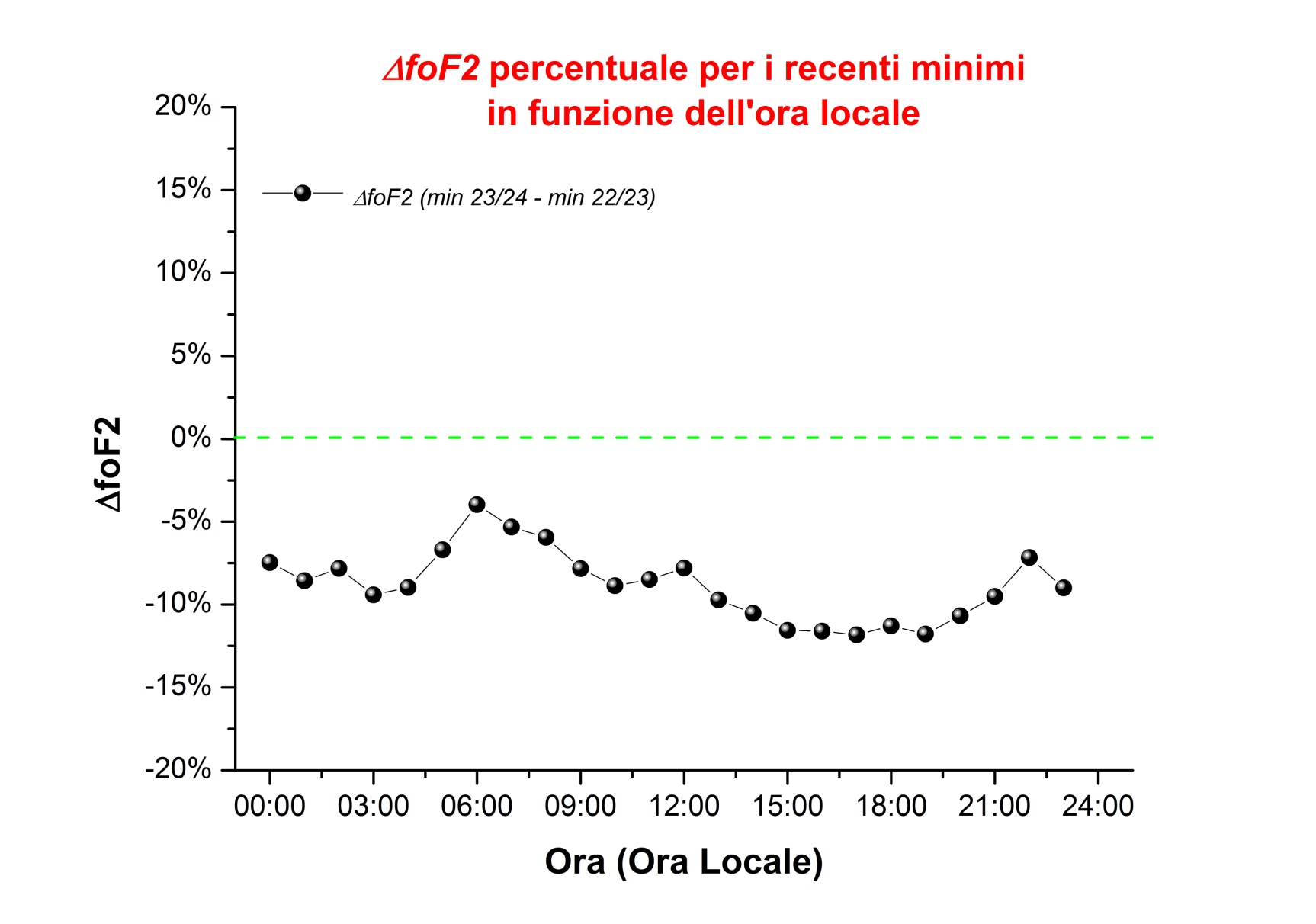 0,46 MHz
Stratopausa
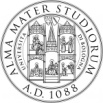 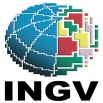 Risposta del plasma ionosferico al minimo del ciclo 23/24
Relatore: Dr. Luigi Perna                                                                                              Risultati  5/20
Risultati 1: minimo del ciclo 23/24 a Roma
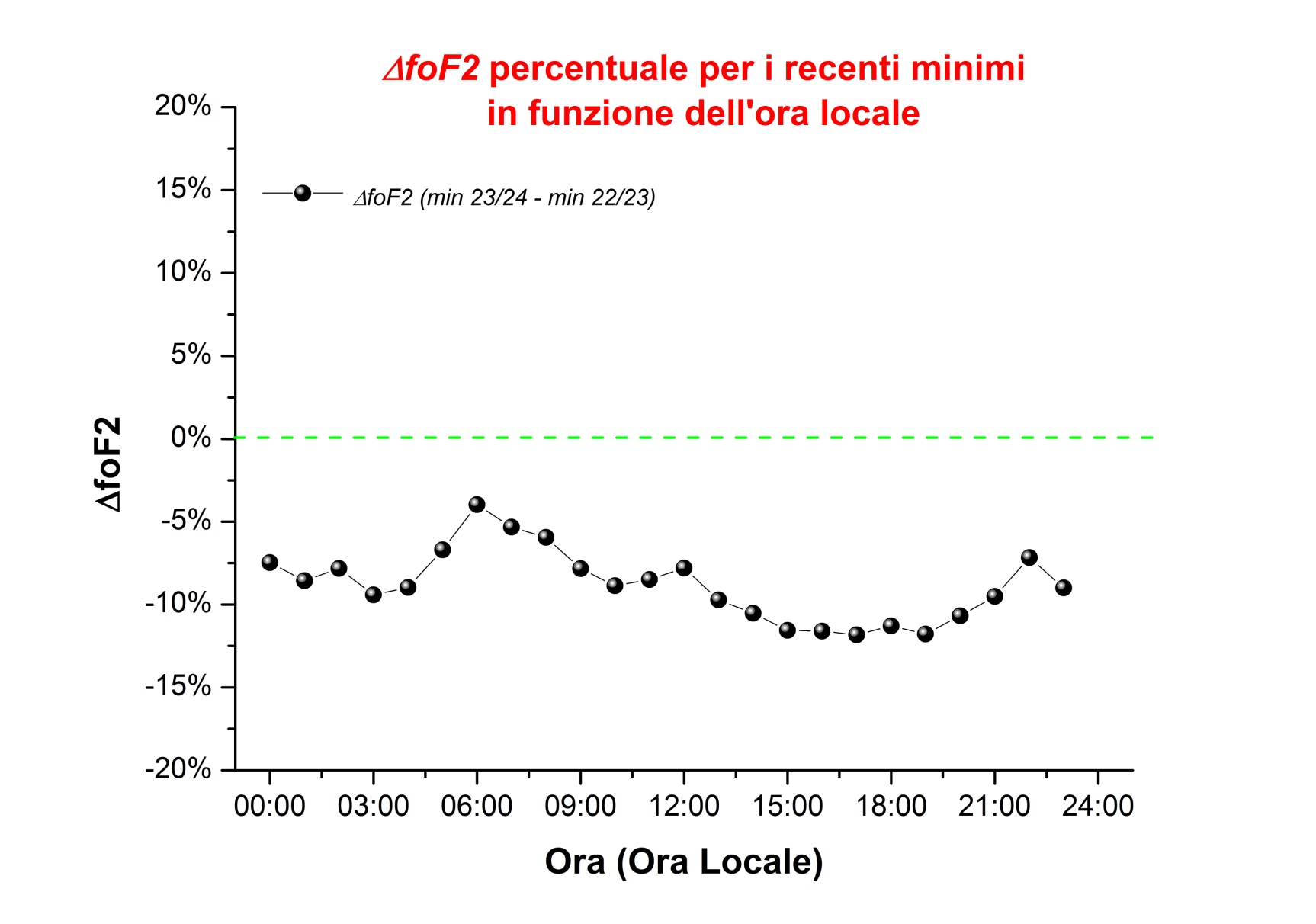 Media su 24h del -9%
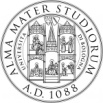 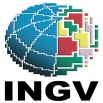 Risposta del plasma ionosferico al minimo del ciclo 23/24
Relatore: Dr. Luigi Perna                                                                                              Risultati  6/20
Risultati 1: minimo del ciclo 23/24 a Roma
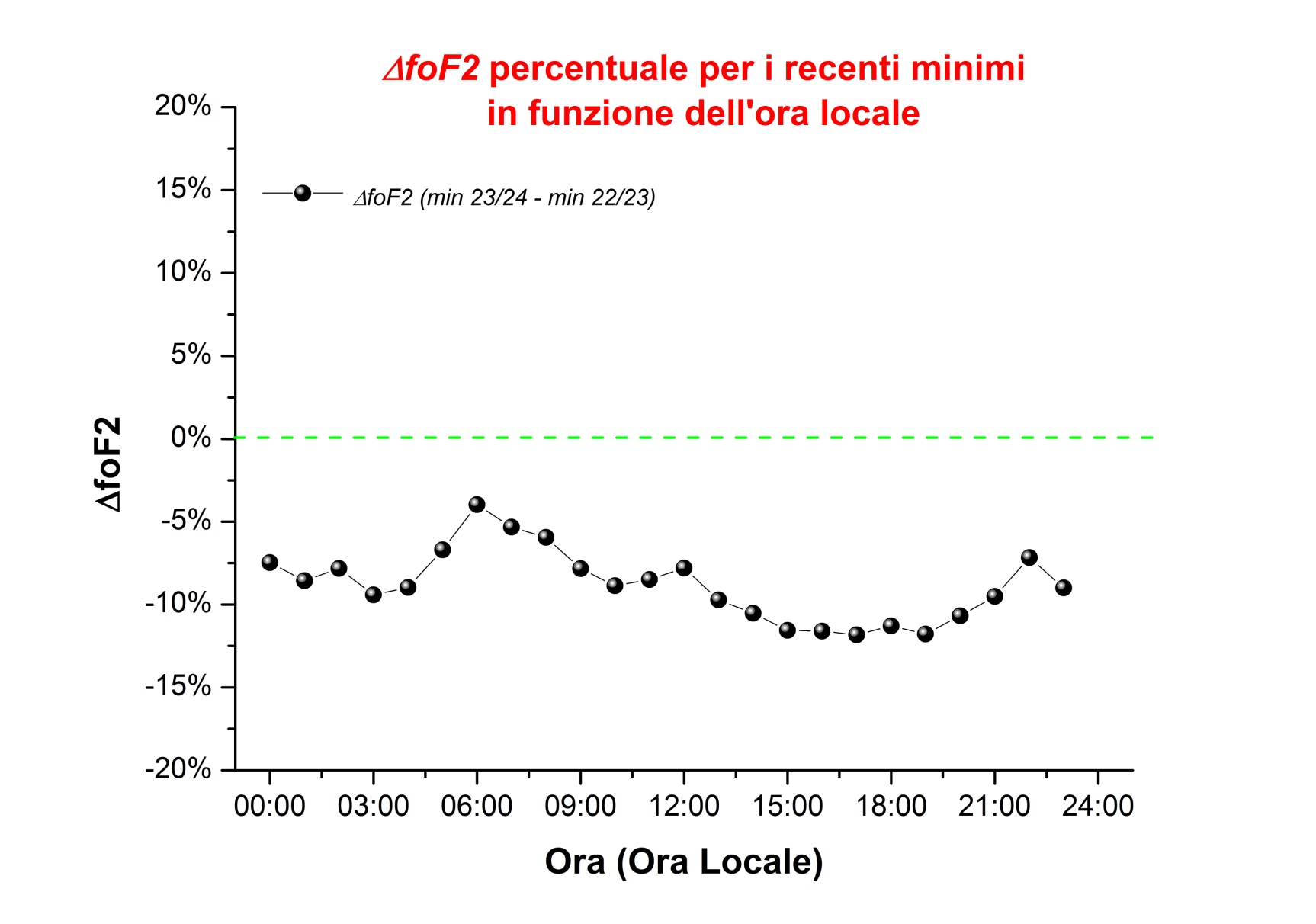 Media del -11% tra le 13 e le 21 locali
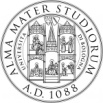 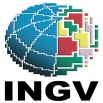 Risposta del plasma ionosferico al minimo del ciclo 23/24
Relatore: Dr. Luigi Perna                                                                                              Risultati  7/20
Risultati 1: minimo del ciclo 23/24 a Roma
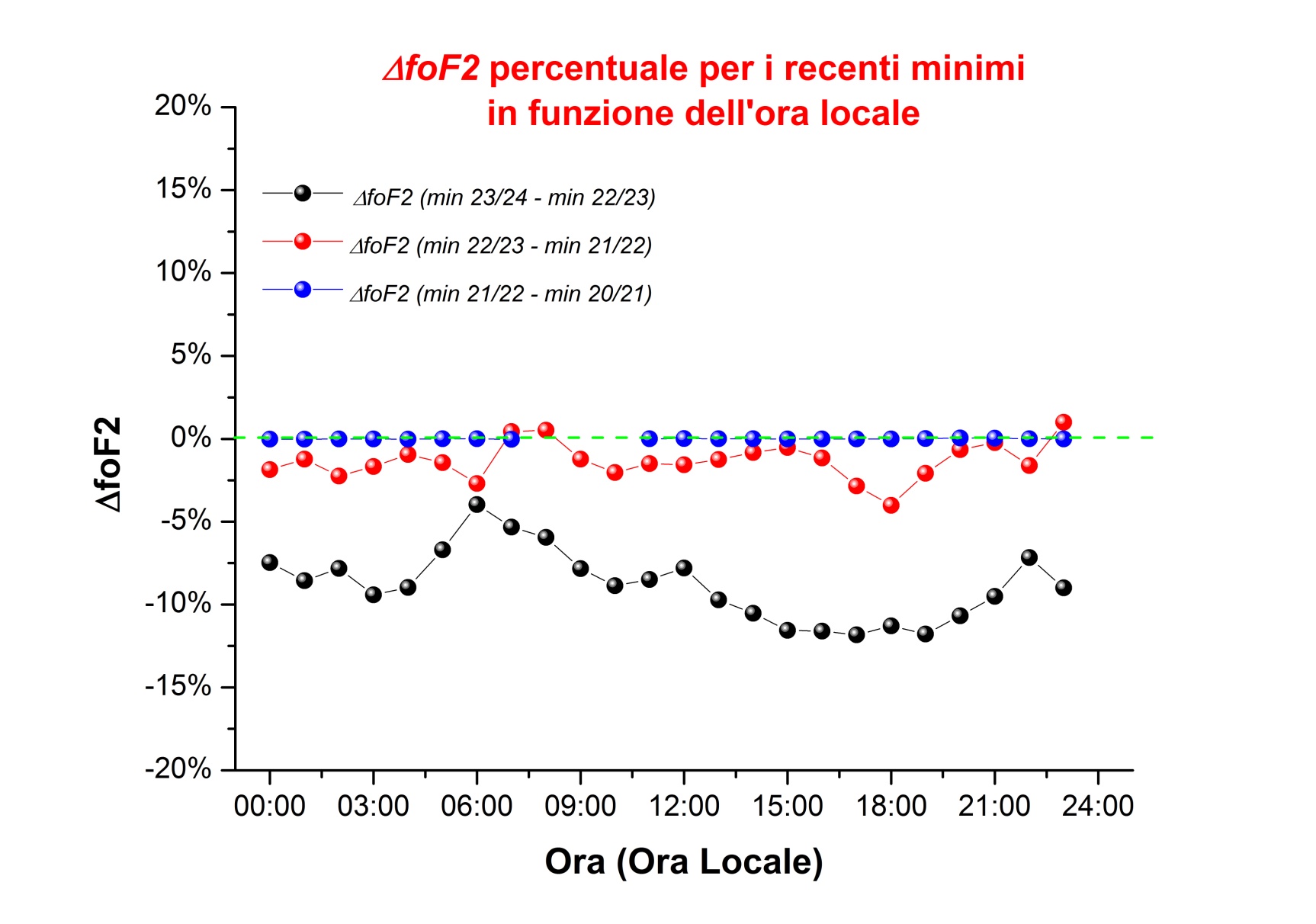 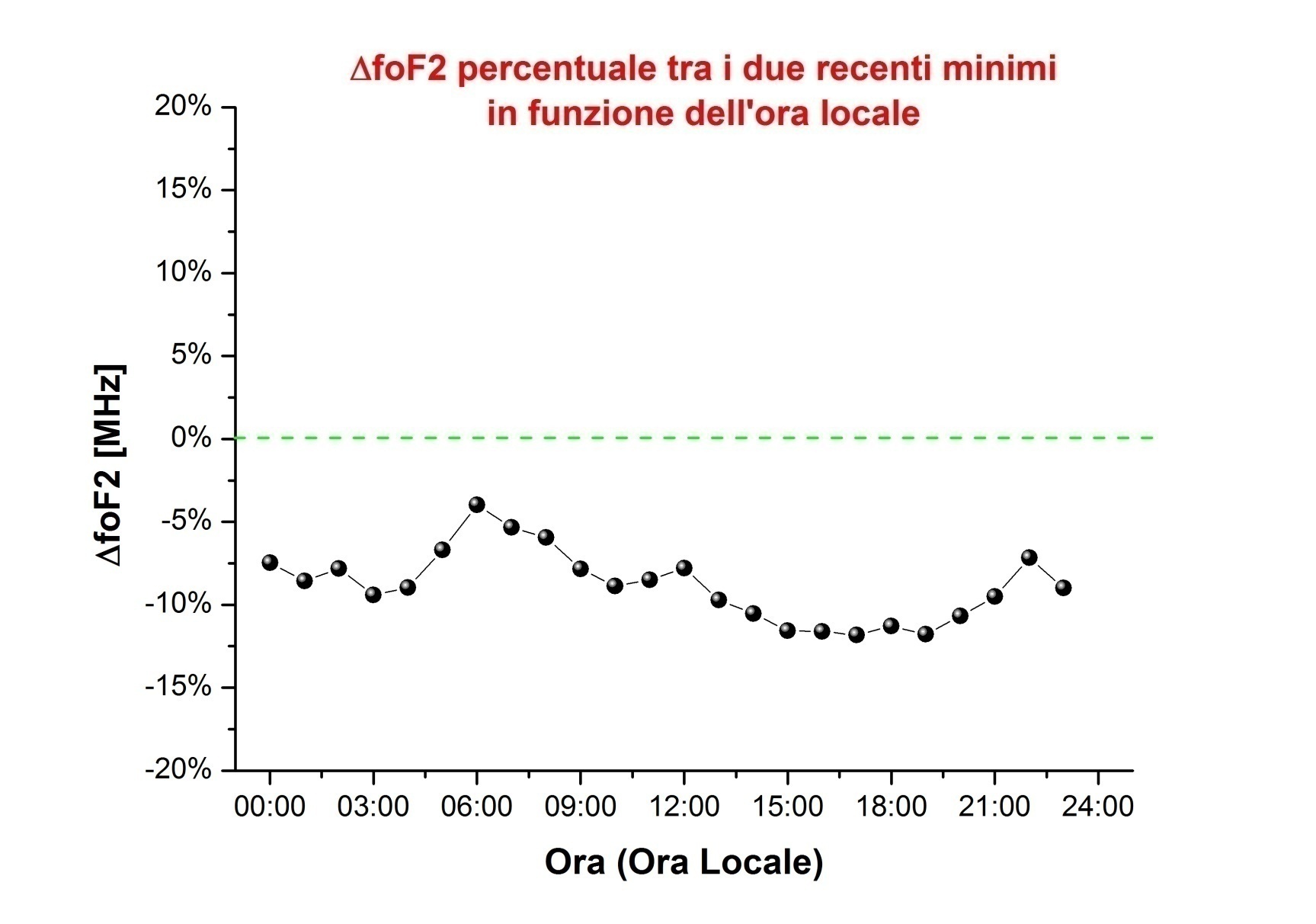 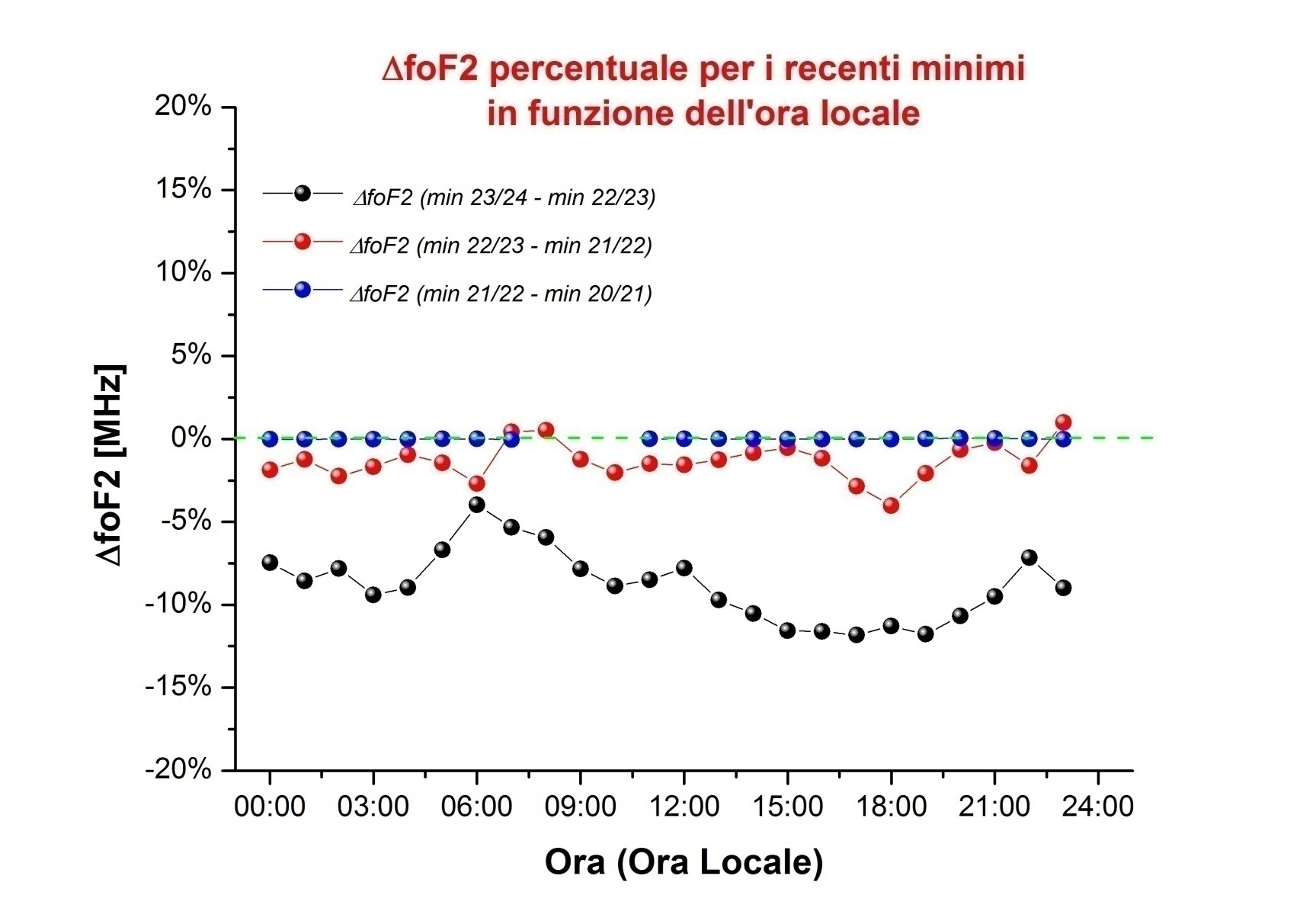 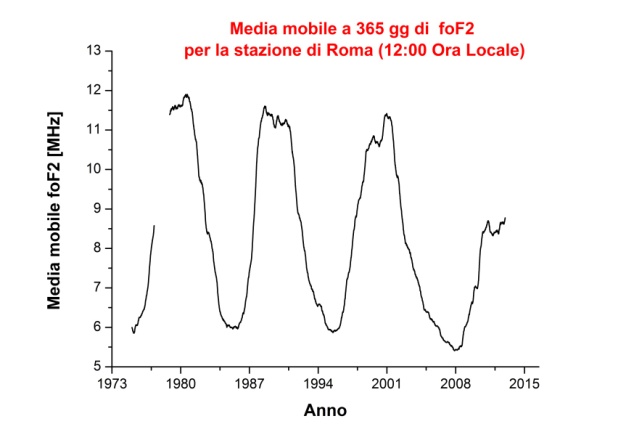 21         22         23            24
0,46 MHz
Stratopausa
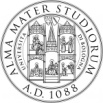 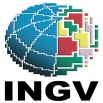 Risposta del plasma ionosferico al minimo del ciclo 23/24
Relatore: Dr. Luigi Perna                                                                                              Risultati  8/20
Risultati 2: rapporto foF2 vs Indici solari
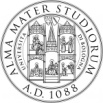 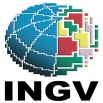 Risposta del plasma ionosferico al minimo del ciclo 23/24
Relatore: Dr. Luigi Perna                                                                                              Risultati  8/20
Risultati 2: rapporto foF2 vs Indici solari
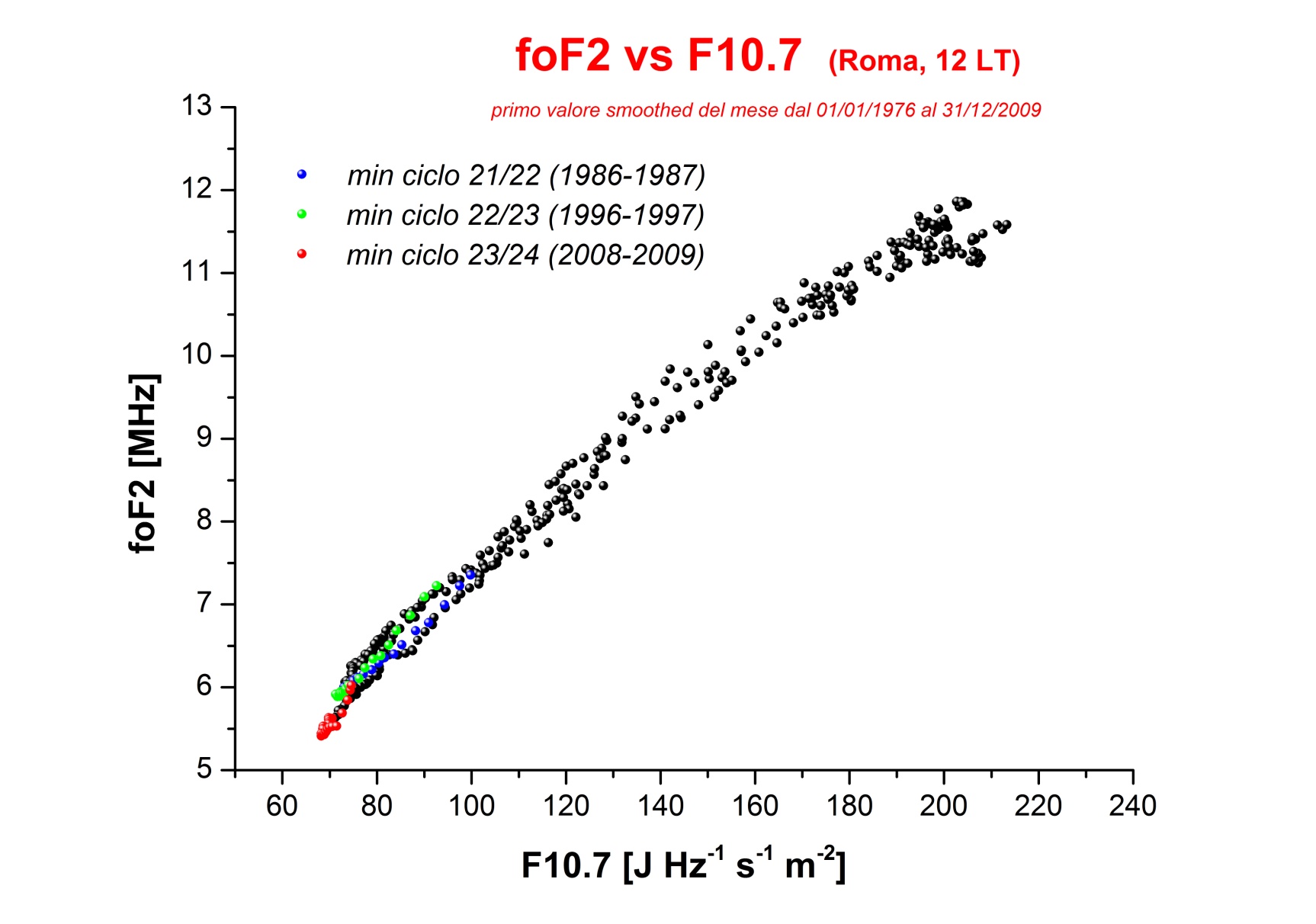 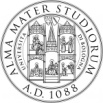 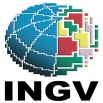 Risposta del plasma ionosferico al minimo del ciclo 23/24
Relatore: Dr. Luigi Perna                                                                                              Risultati  8/20
Risultati 2: rapporto foF2 vs Indici solari
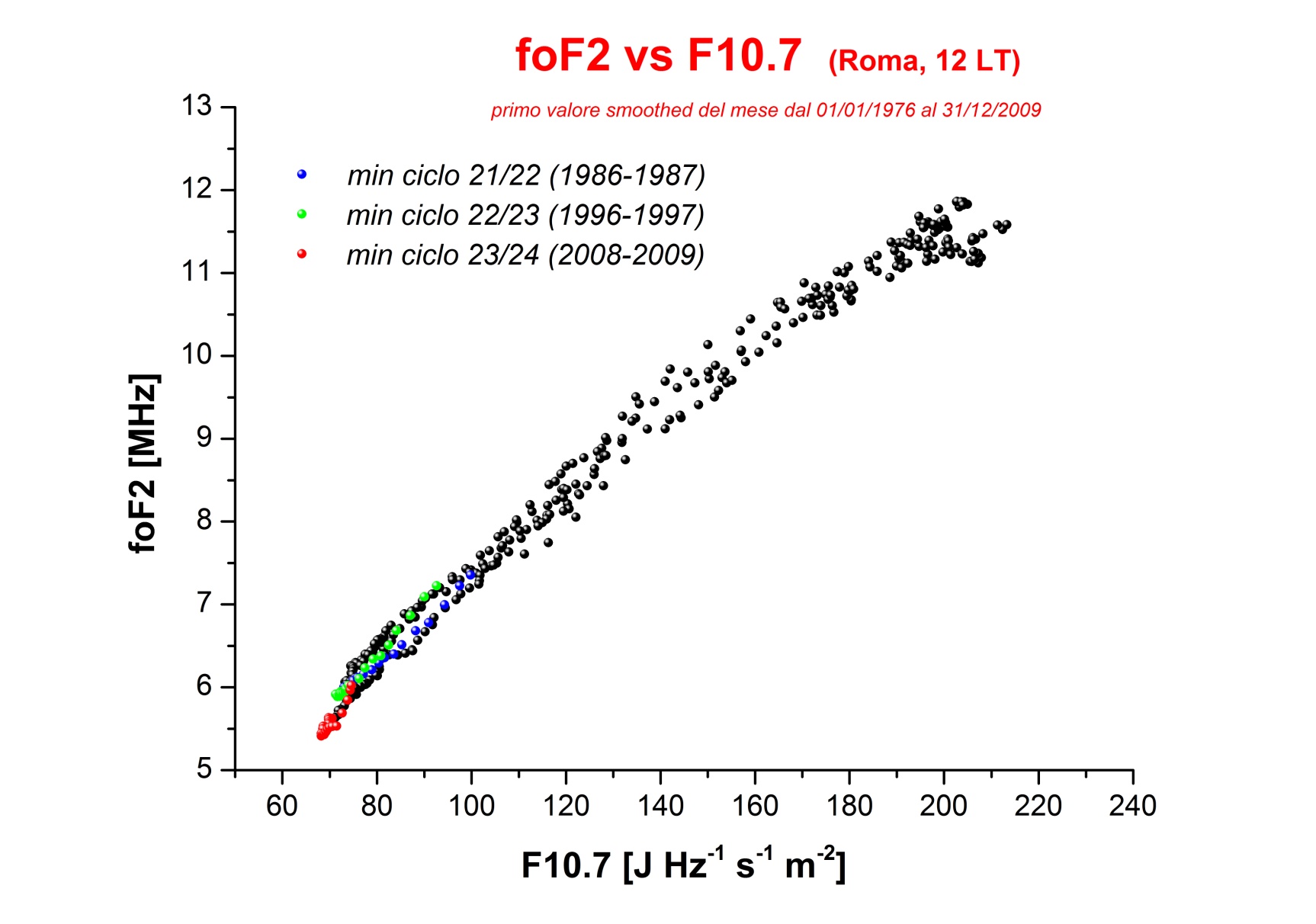 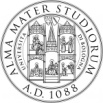 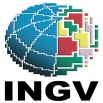 Risposta del plasma ionosferico al minimo del ciclo 23/24
Relatore: Dr. Luigi Perna                                                                                              Risultati  8/20
Risultati 2: rapporto foF2 vs Indici solari
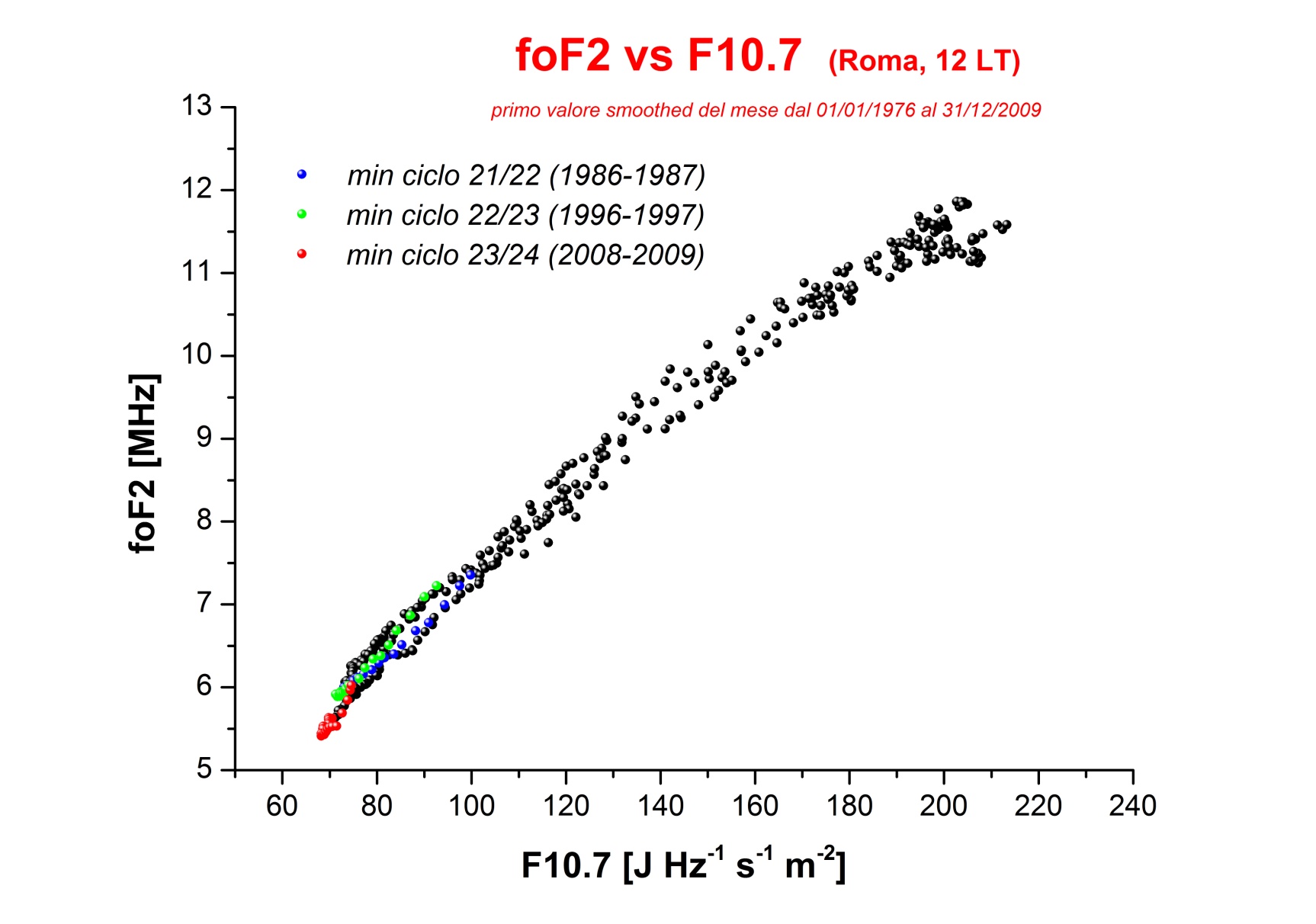 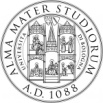 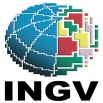 Risposta del plasma ionosferico al minimo del ciclo 23/24
Relatore: Dr. Luigi Perna                                                                                             Risultati  9/20
Risultati 2: rapporto foF2 vs Indici solari
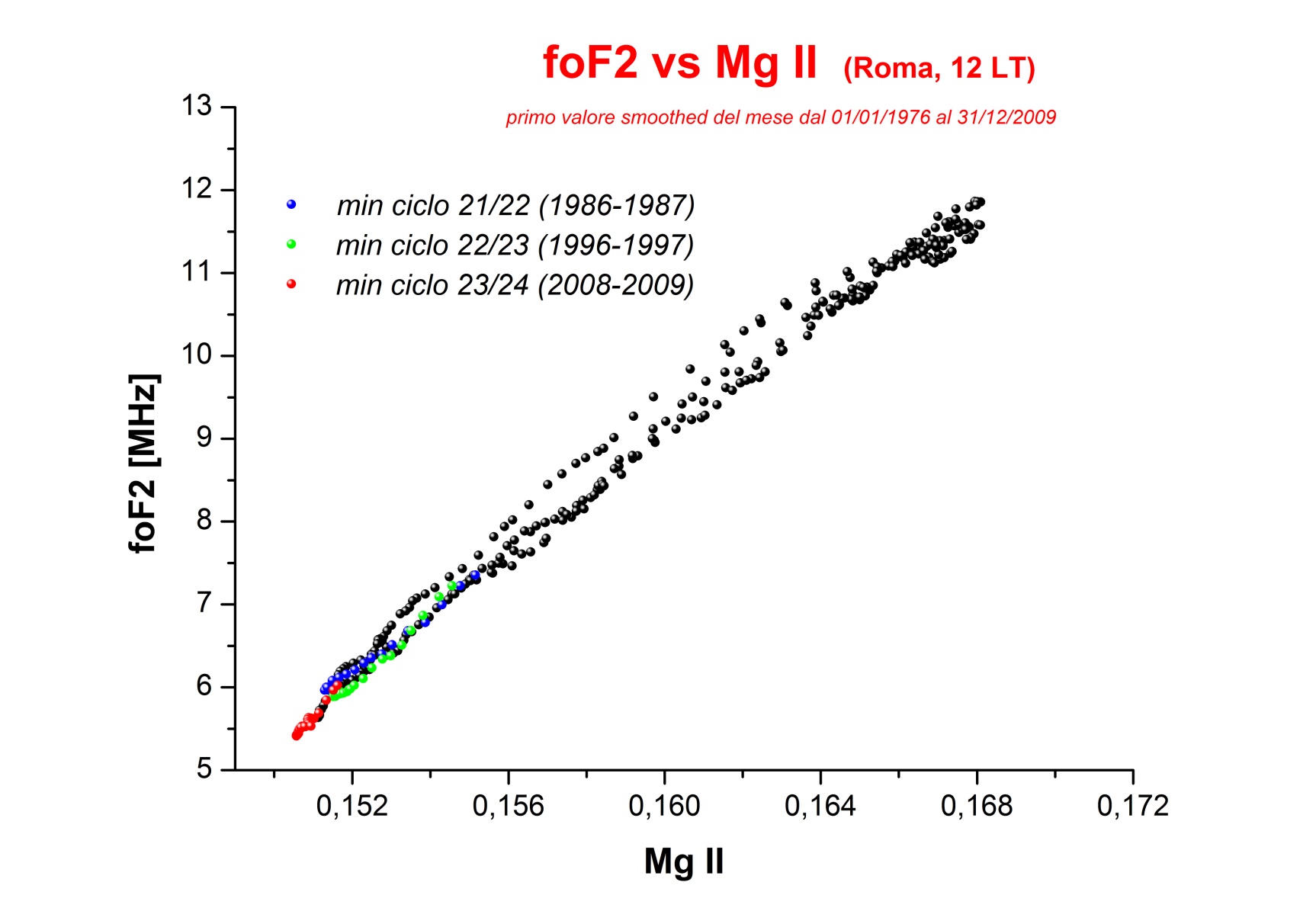 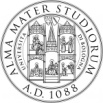 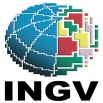 Risposta del plasma ionosferico al minimo del ciclo 23/24
Relatore: Dr. Luigi Perna                                                                                             Risultati  9/20
Risultati 2: rapporto foF2 vs Indici solari
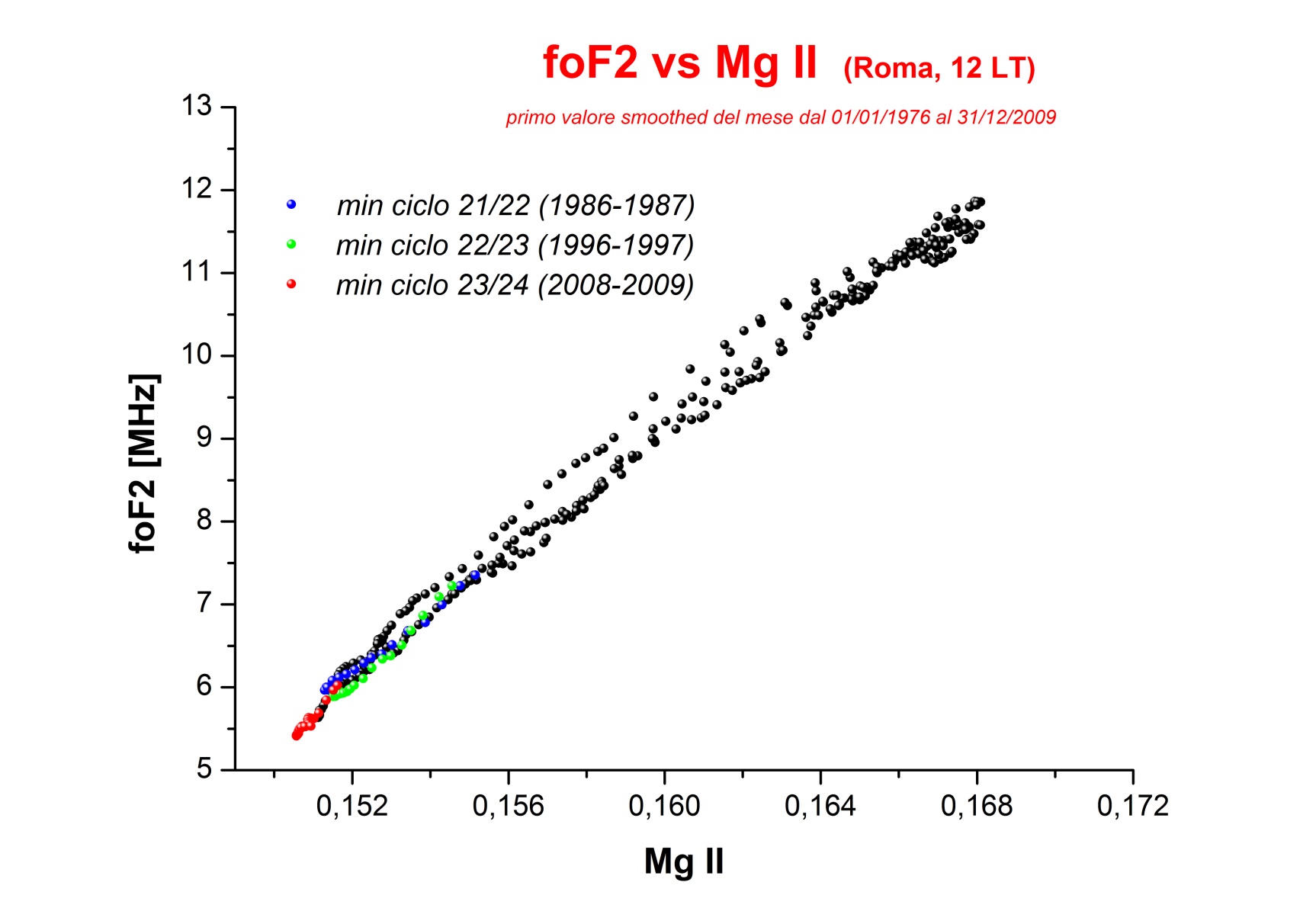 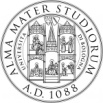 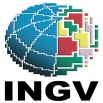 Risposta del plasma ionosferico al minimo del ciclo 23/24
Relatore: Dr. Luigi Perna                                                                                             Risultati  9/20
Risultati 2: rapporto foF2 vs Indici solari
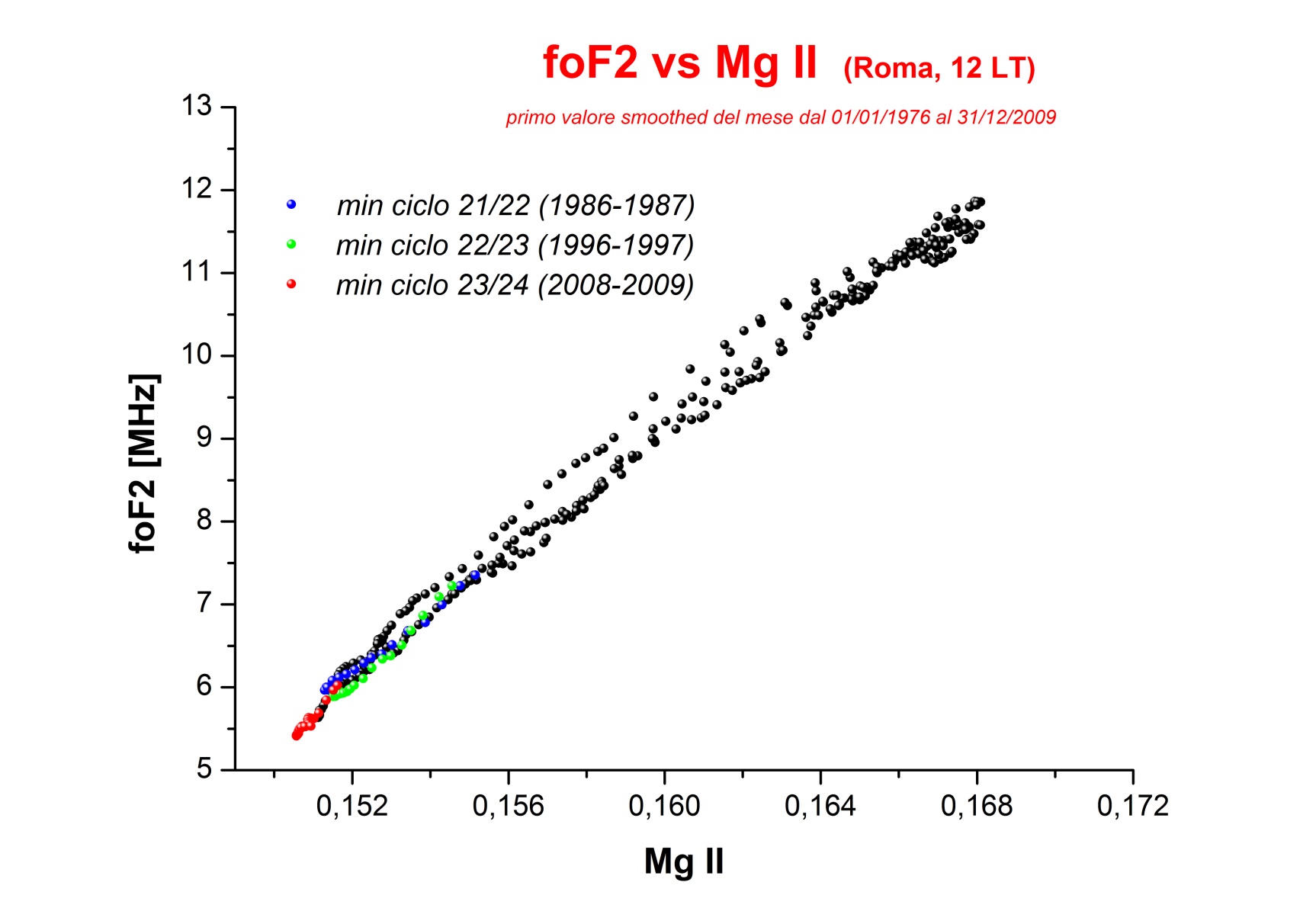 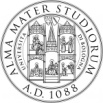 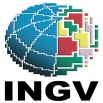 Risposta del plasma ionosferico al minimo del ciclo 23/24
Relatore: Dr. Luigi Perna                                                                                             Risultati  10/20
Risultati 2: rapporto foF2 vs Indici solari
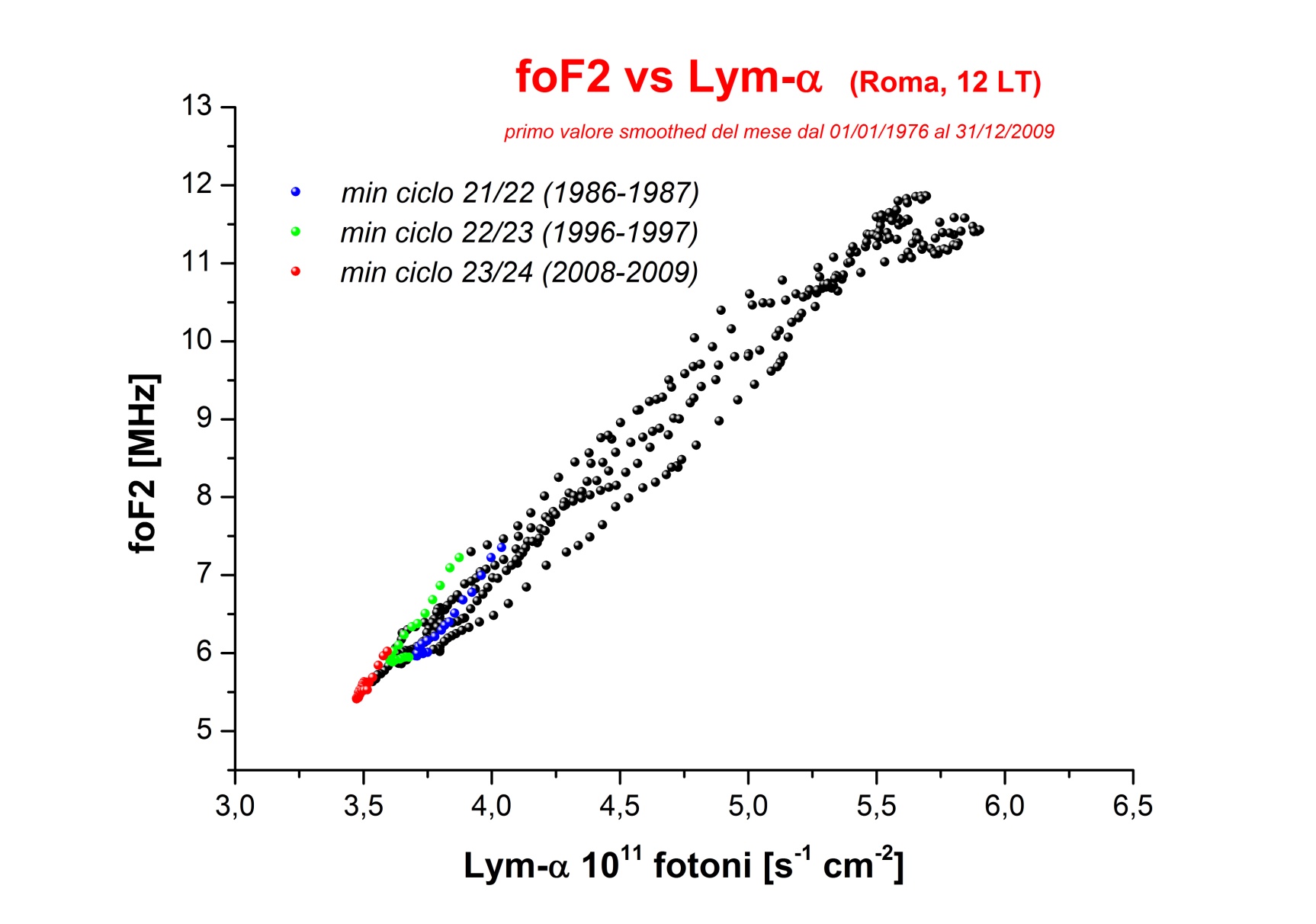 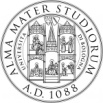 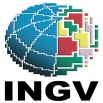 Risposta del plasma ionosferico al minimo del ciclo 23/24
Relatore: Dr. Luigi Perna                                                                                             Risultati  10/20
Risultati 2: rapporto foF2 vs Indici solari
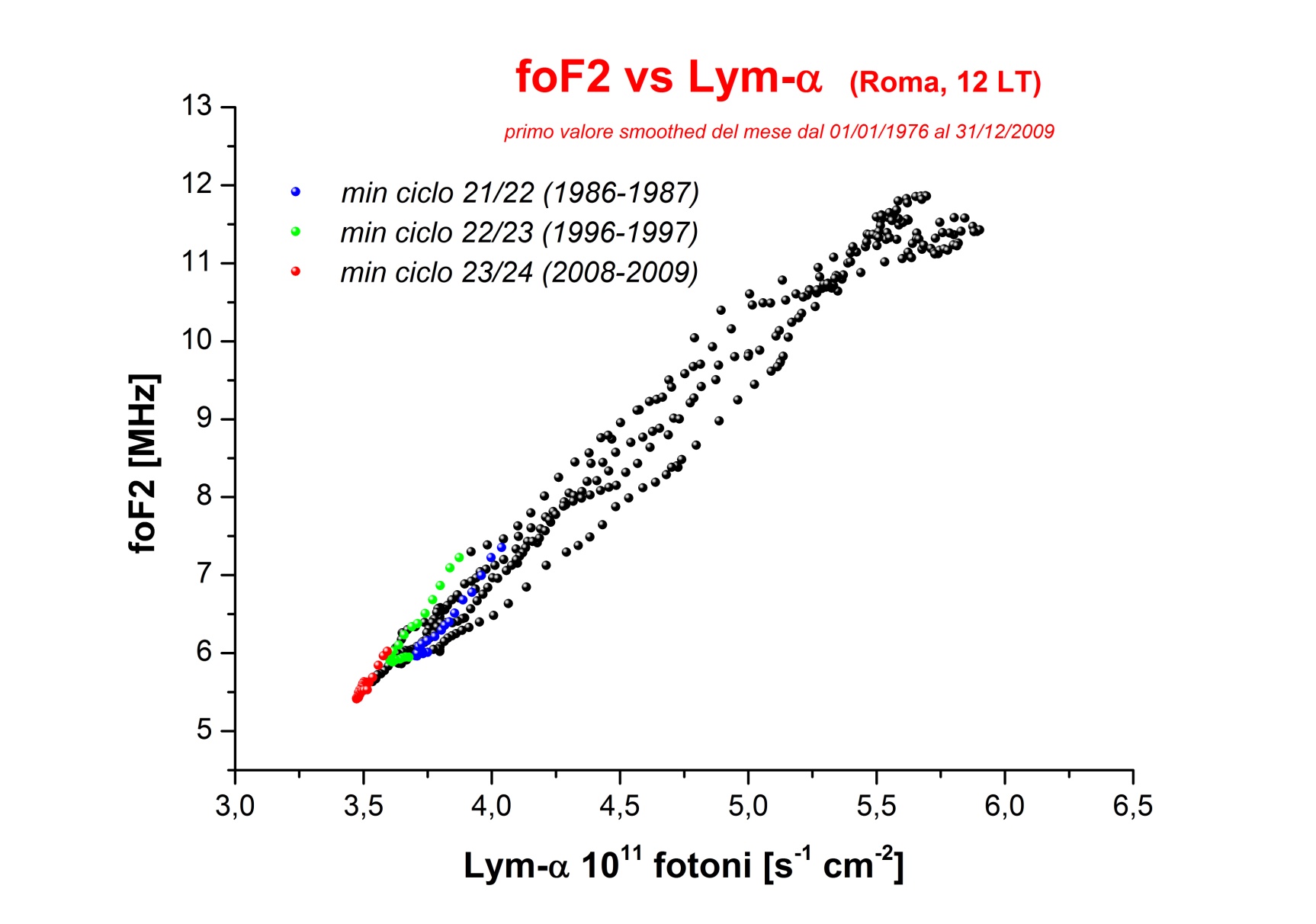 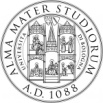 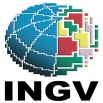 Risposta del plasma ionosferico al minimo del ciclo 23/24
Relatore: Dr. Luigi Perna                                                                                             Risultati  10/20
Risultati 2: rapporto foF2 vs Indici solari
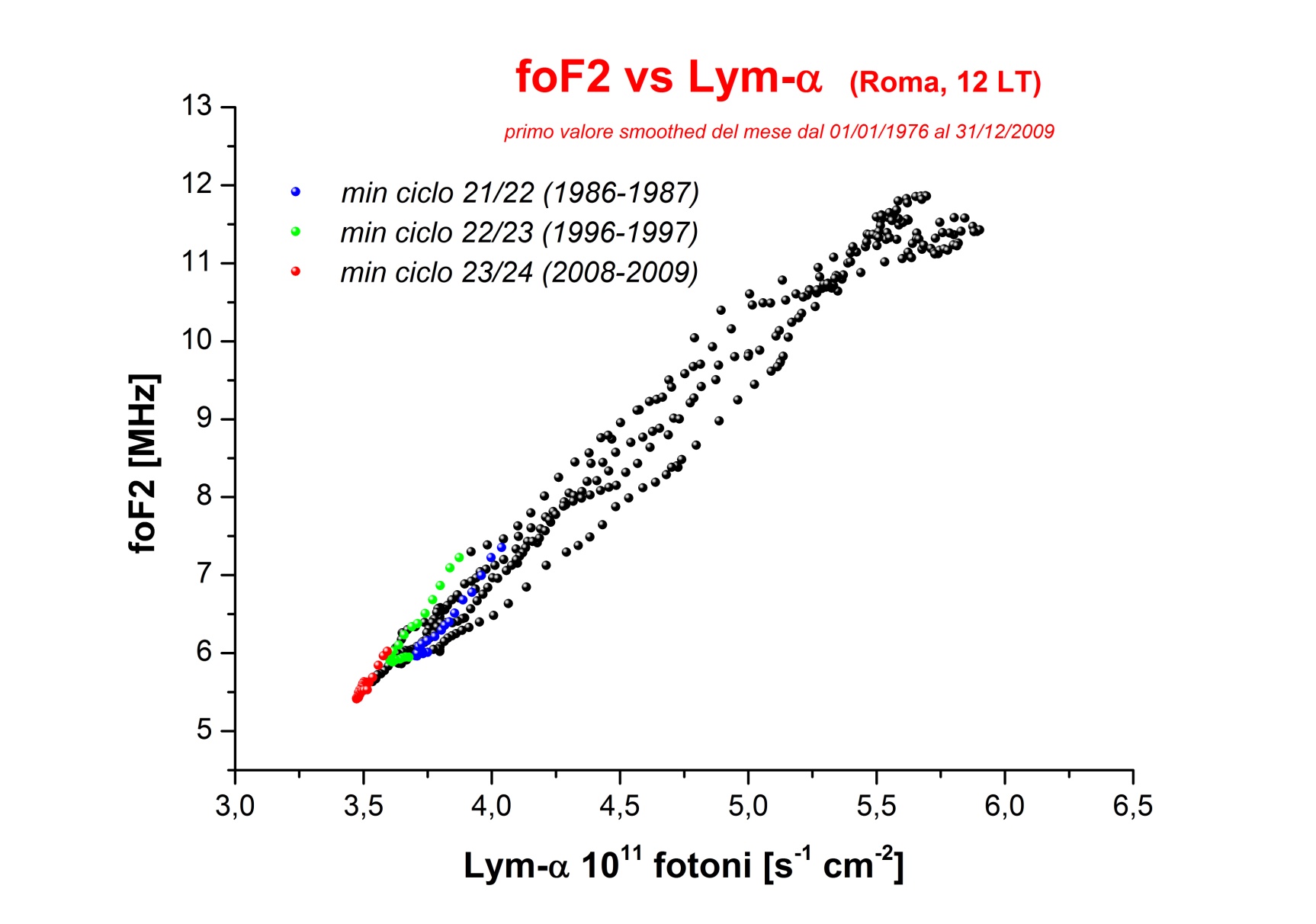 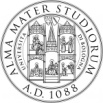 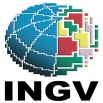 Risposta del plasma ionosferico al minimo del ciclo 23/24
Relatore: Dr. Luigi Perna                                                                                             Risultati  11/20
Risultati 2: rapporto foF2 vs Indici solari
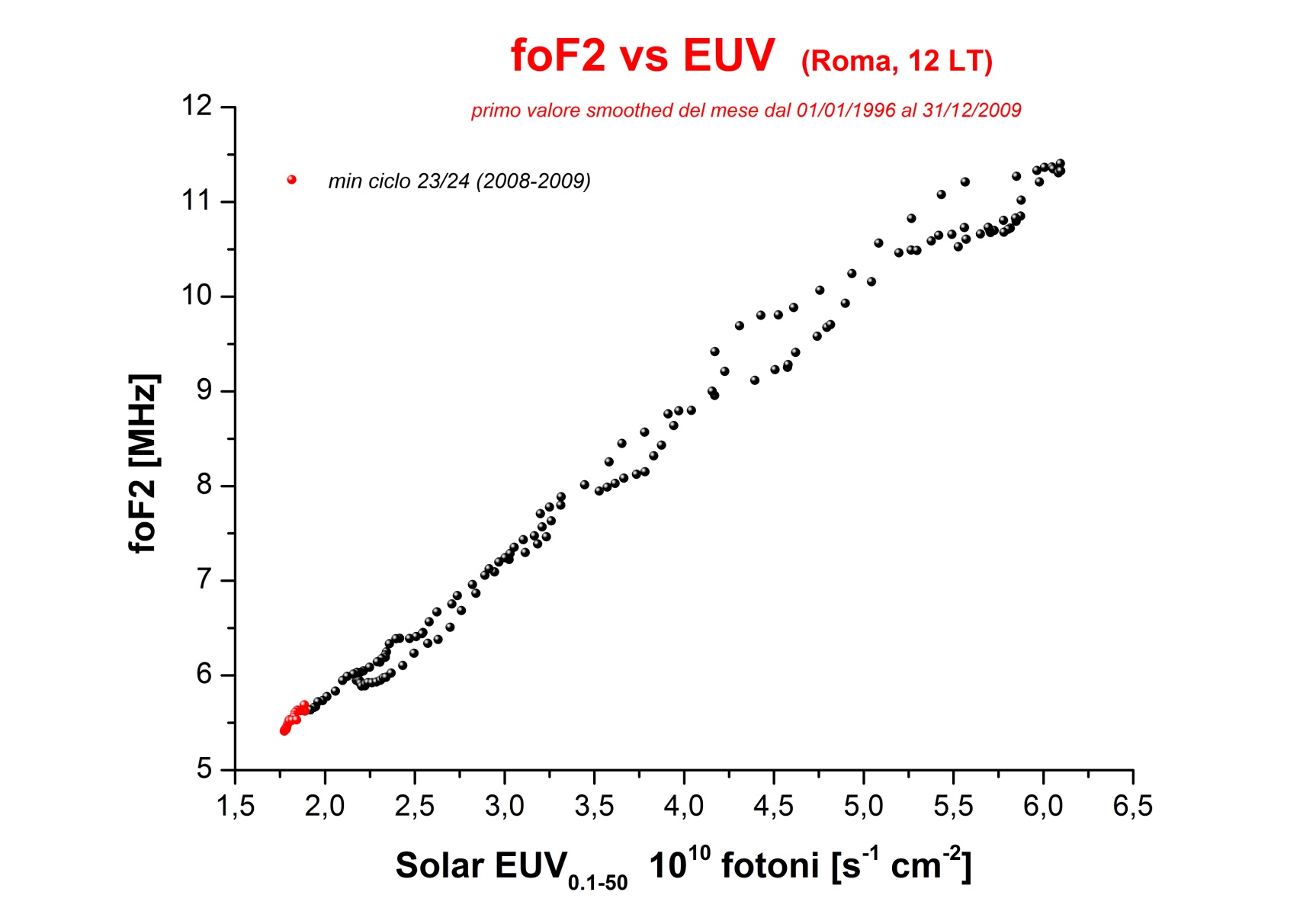 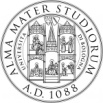 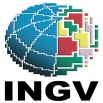 Risposta del plasma ionosferico al minimo del ciclo 23/24
Relatore: Dr. Luigi Perna                                                                                             Risultati  11/20
Risultati 2: rapporto foF2 vs Indici solari
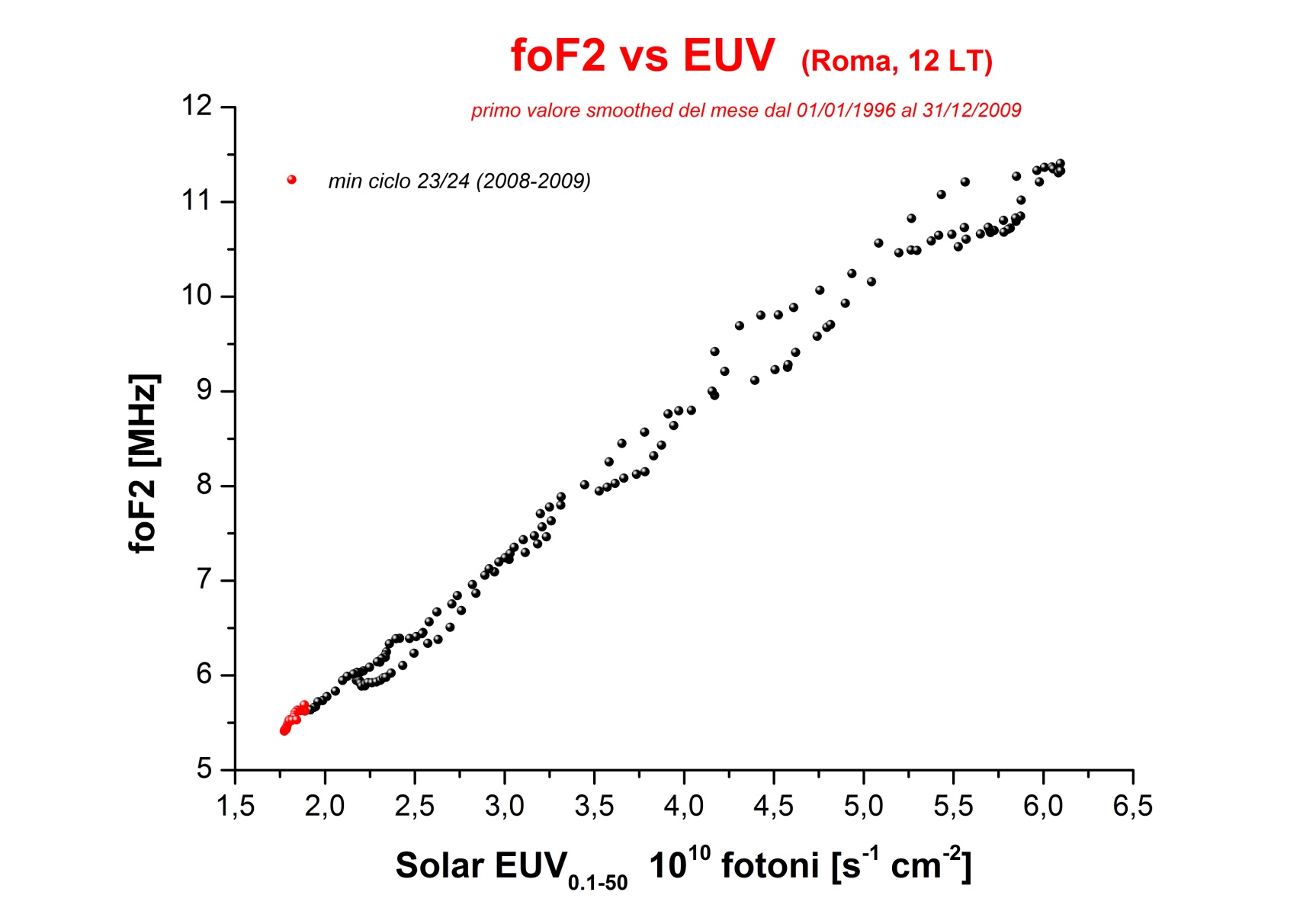 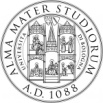 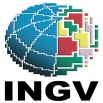 Risposta del plasma ionosferico al minimo del ciclo 23/24
Relatore: Dr. Luigi Perna                                                                                             Risultati  11/20
Risultati 2: rapporto foF2 vs Indici solari
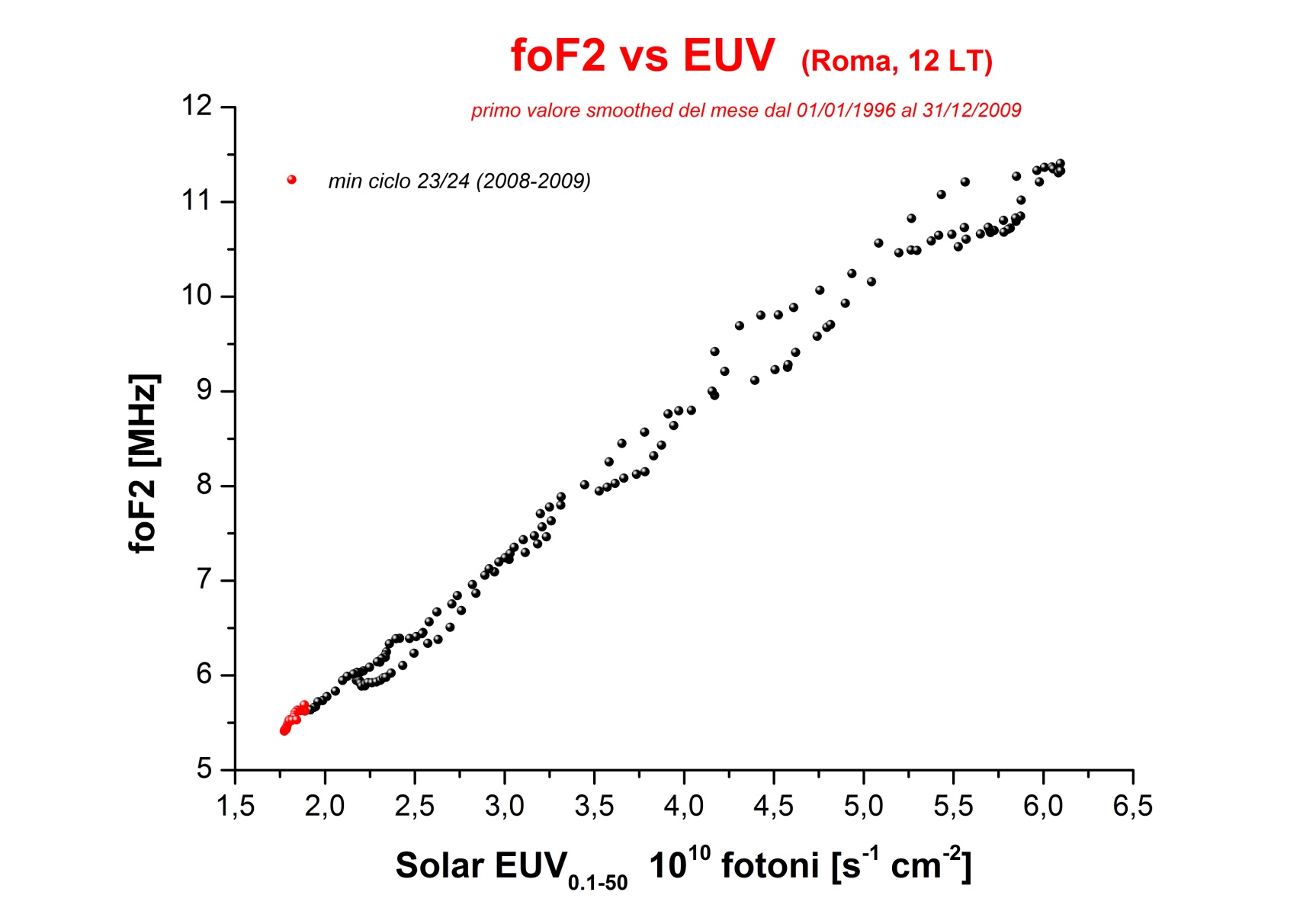 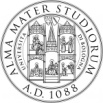 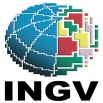 Risposta del plasma ionosferico al minimo del ciclo 23/24
Relatore: Dr. Luigi Perna                                                                                             Risultati  12/20
Risultati 2: rapporto foF2 vs Indici solari
Chiara perdita di linearità per il minimo del ciclo 23/24 per il rapporto
       foF2 – F10.7;
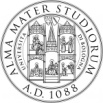 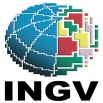 Risposta del plasma ionosferico al minimo del ciclo 23/24
Relatore: Dr. Luigi Perna                                                                                             Risultati  13/20
Risultati 2: rapporto foF2 vs Indici solari
Chiara perdita di linearità per il minimo del ciclo 23/24 per il rapporto
       foF2 – F10.7;

La linearità è meglio conservata per gli indici Lym-α, Mg II e Solar EUV. 
       Per R si ottiene un risultato intermedio;
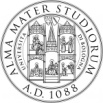 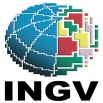 Risposta del plasma ionosferico al minimo del ciclo 23/24
Relatore: Dr. Luigi Perna                                                                                             Risultati  14/20
Risultati 2: rapporto foF2 vs Indici solari
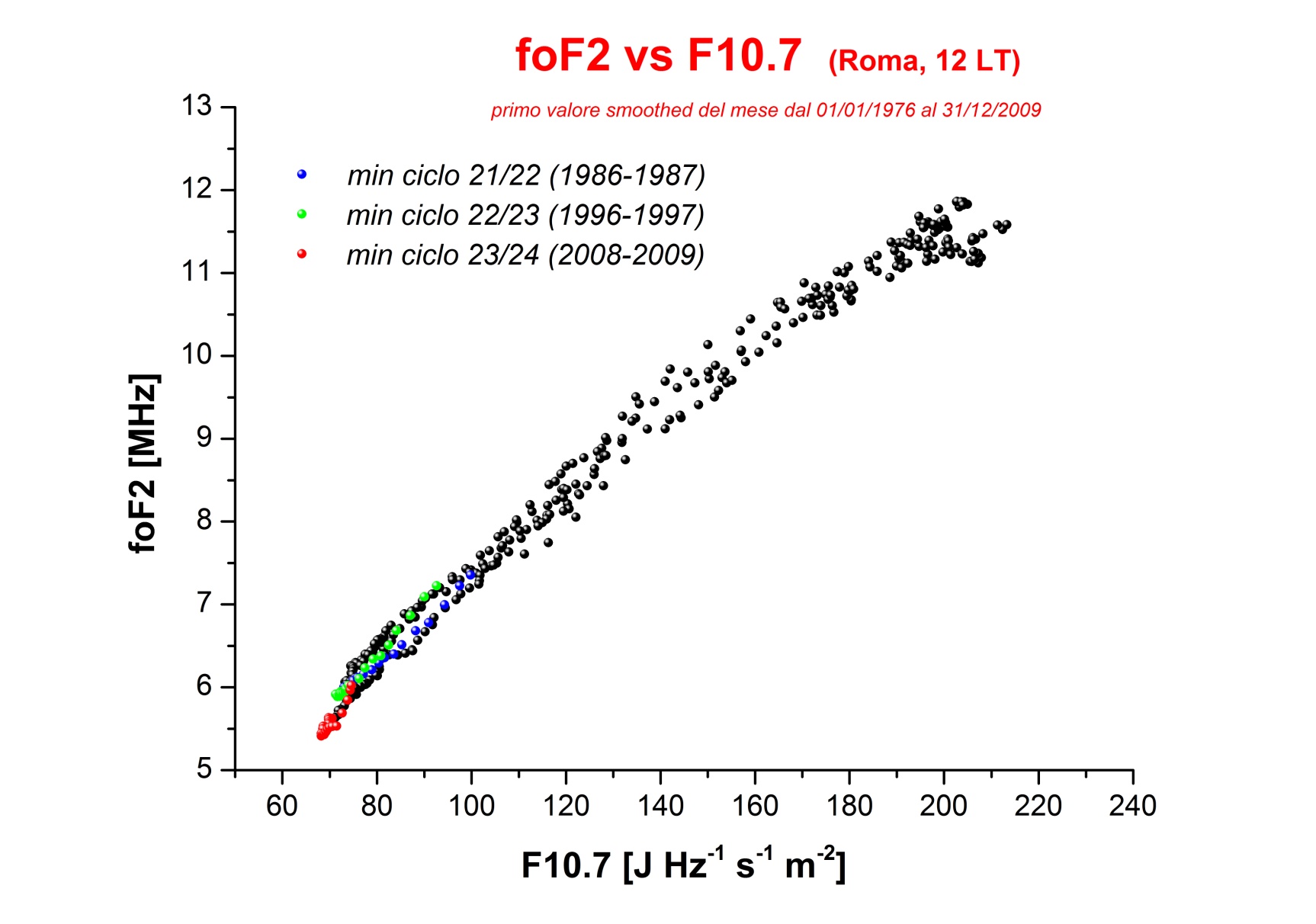 Chiara perdita di linearità per il minimo del ciclo 23/24 per il rapporto 
       foF2 – F10.7;

La linearità è meglio conservata per gli indici Lym-α, Mg II e Solar EUV. 
       Per R si ottiene un risultato intermedio;


3.    Tuttavia, per tutti gli indici e indipendentemente dall’attività solare, si trova che relazioni polinomiali di 2° grado sono migliori rispetto a relazioni lineari per i rapporti foF2 vs Indice di attività solare;
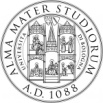 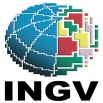 Risposta del plasma ionosferico al minimo del ciclo 23/24
Relatore: Dr. Luigi Perna                                                                                             Risultati  15/20
Risultati 2: rapporto foF2 vs Indici solari
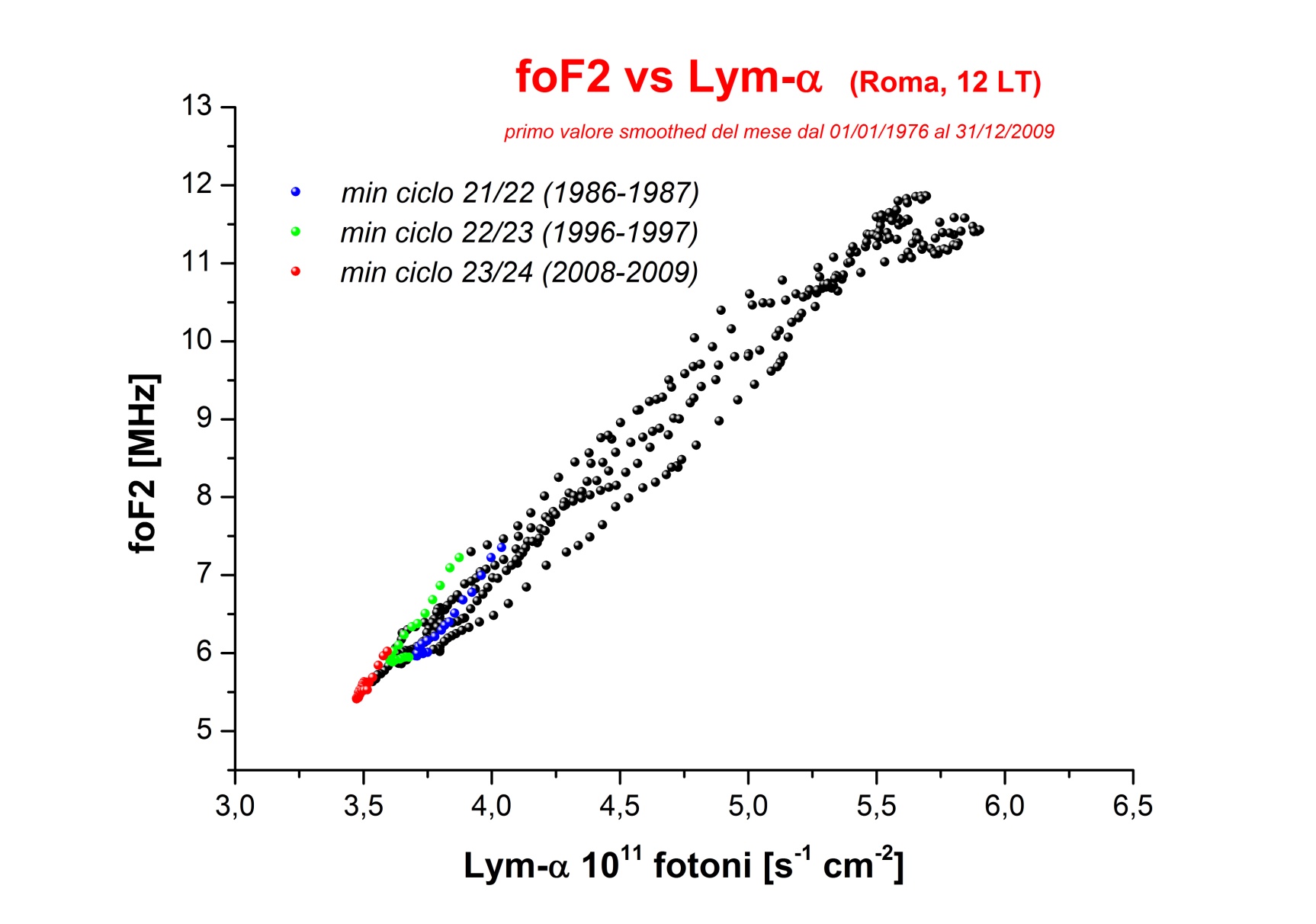 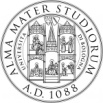 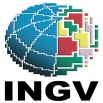 Risposta del plasma ionosferico al minimo del ciclo 23/24
Relatore: Dr. Luigi Perna                                                                                             Risultati  15/20
Risultati 2: rapporto foF2 vs Indici solari
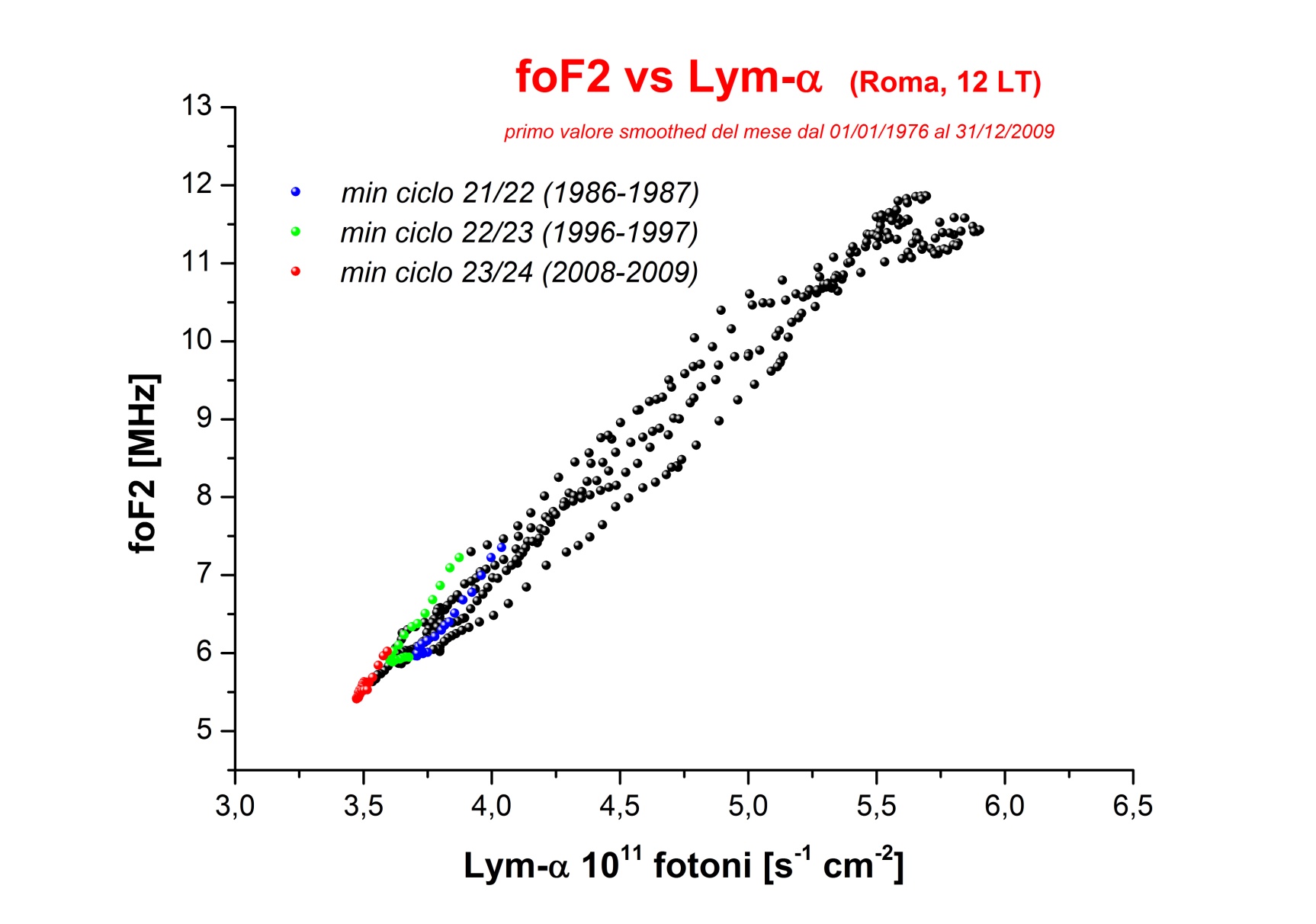 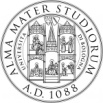 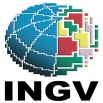 Risposta del plasma ionosferico al minimo del ciclo 23/24
Relatore: Dr. Luigi Perna                                                                                             Risultati  15/20
Risultati 2: rapporto foF2 vs Indici solari
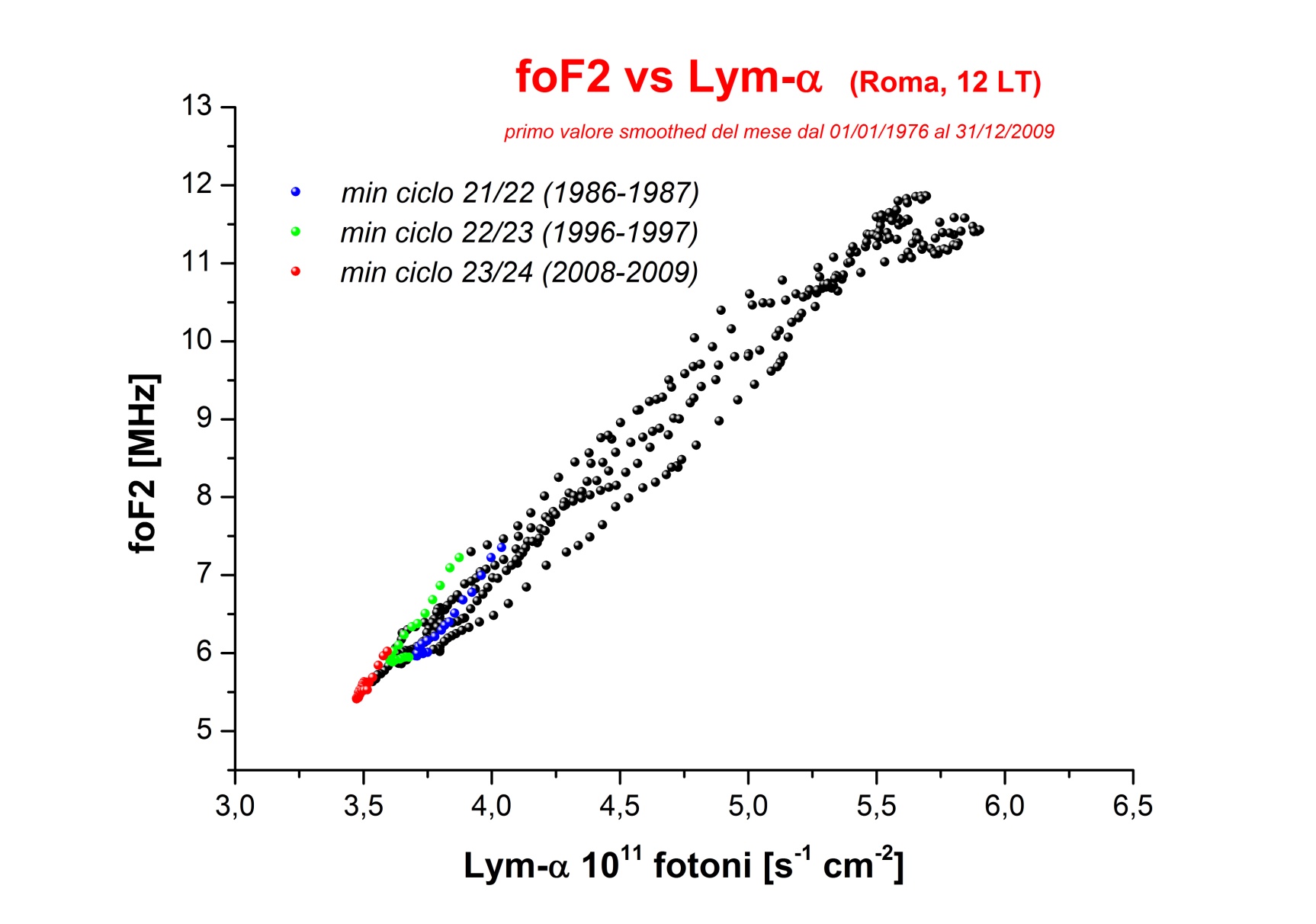 Relazione su dati dal
01/’76 a 06/’00
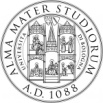 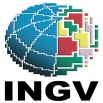 Risposta del plasma ionosferico al minimo del ciclo 23/24
Relatore: Dr. Luigi Perna                                                                                             Risultati  16/20
Risultati 2: rapporto foF2 vs Indici solari
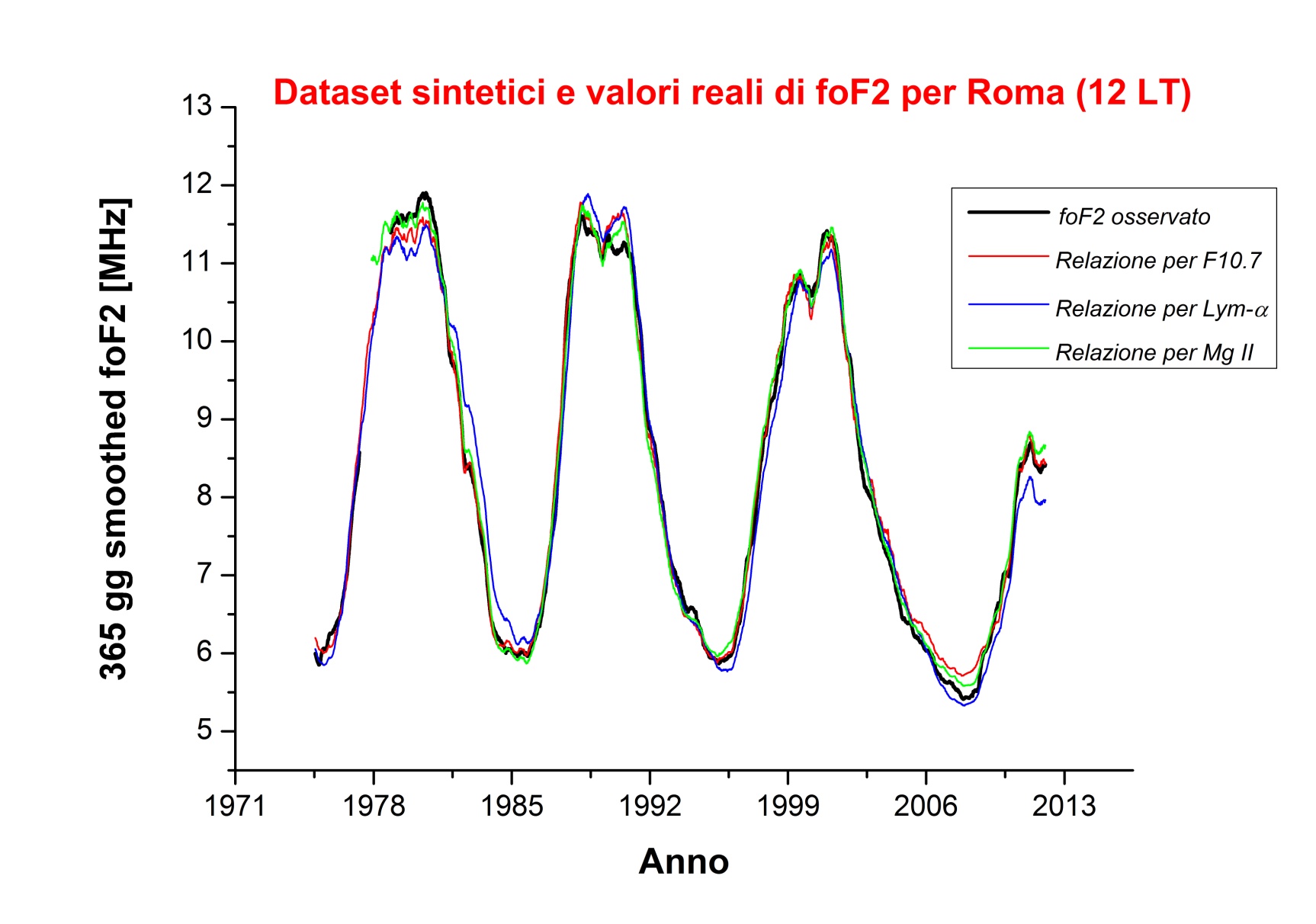 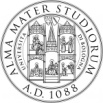 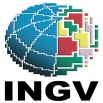 Risposta del plasma ionosferico al minimo del ciclo 23/24
Relatore: Dr. Luigi Perna                                                                                             Risultati  16/20
Risultati 2: rapporto foF2 vs Indici solari
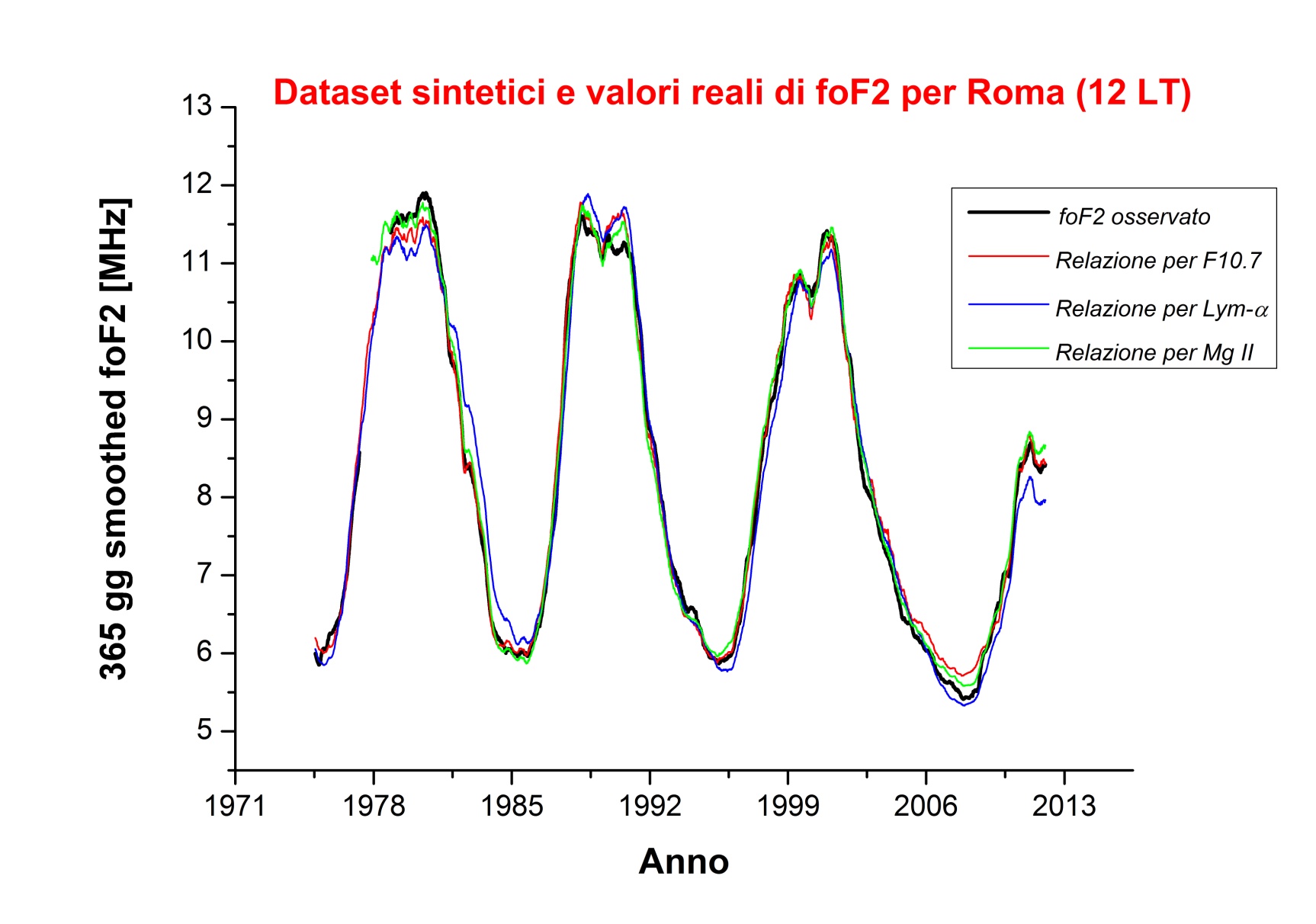 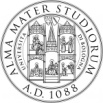 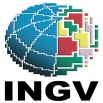 Risposta del plasma ionosferico al minimo del ciclo 23/24
Relatore: Dr. Luigi Perna                                                                                             Risultati  16/20
Risultati 2: rapporto foF2 vs Indici solari
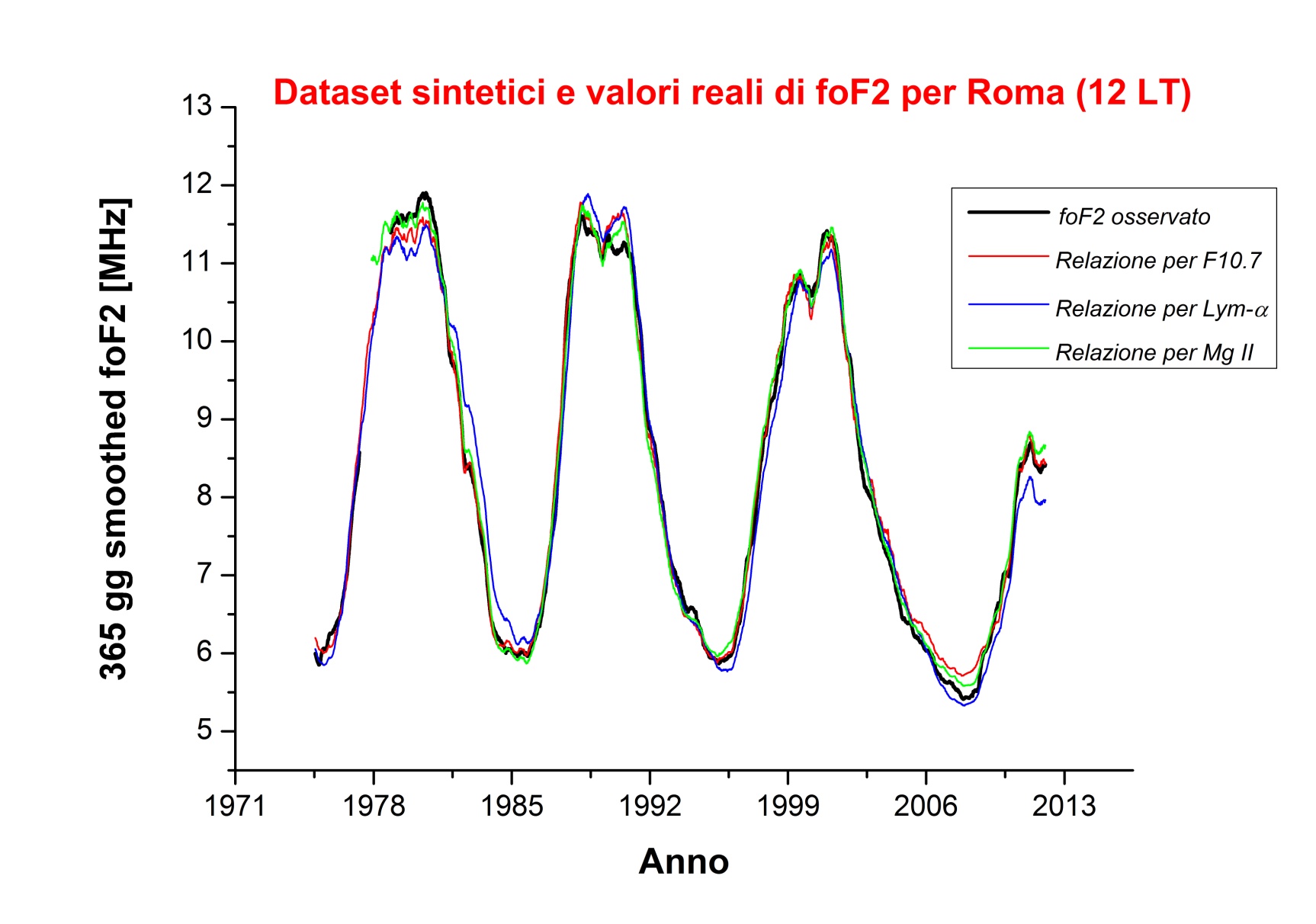 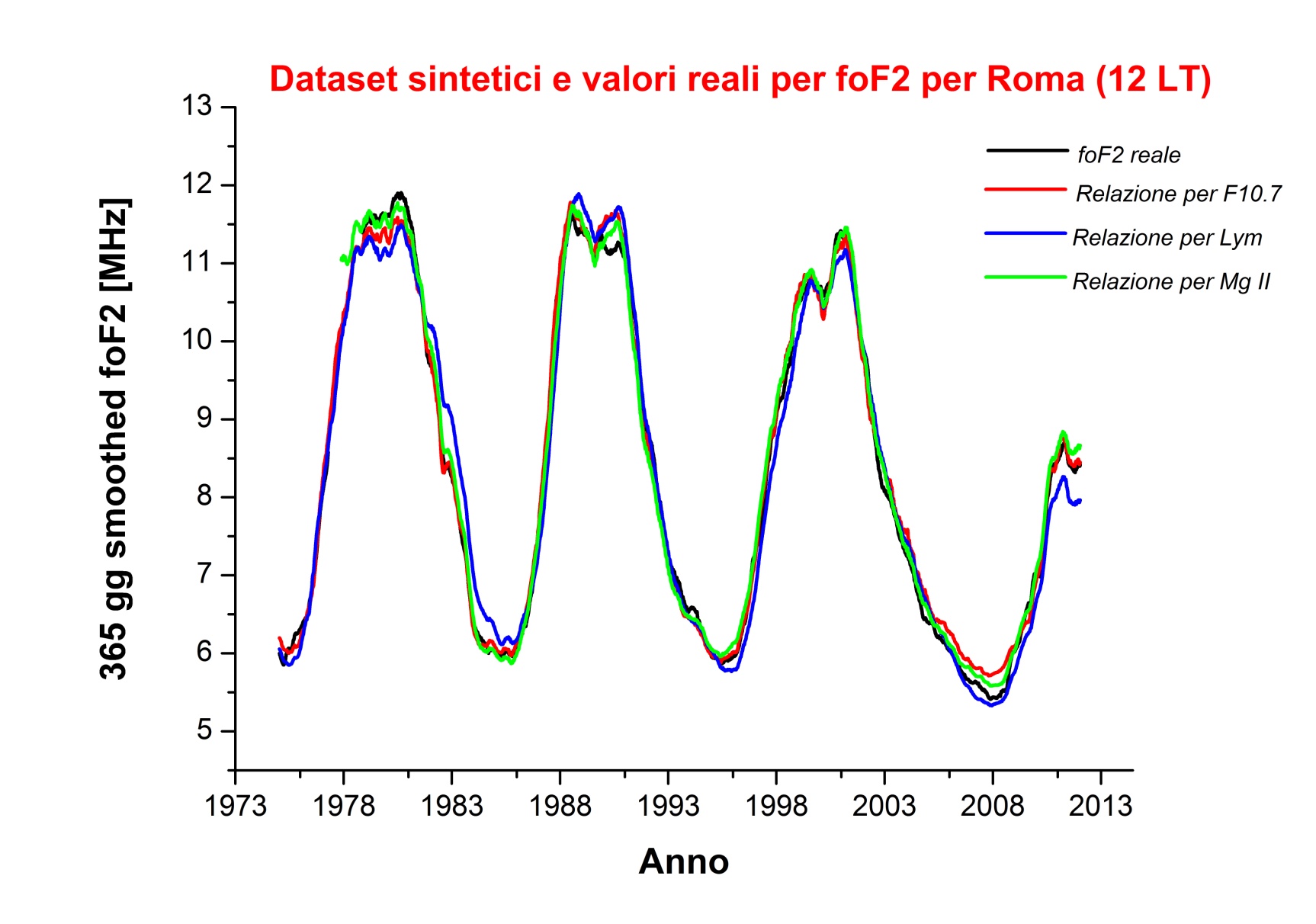 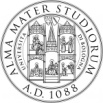 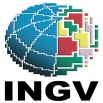 Risposta del plasma ionosferico al minimo del ciclo 23/24
Relatore: Dr. Luigi Perna                                                                                             Risultati  17/20
Risultati 2: rapporto foF2 vs Indici solari
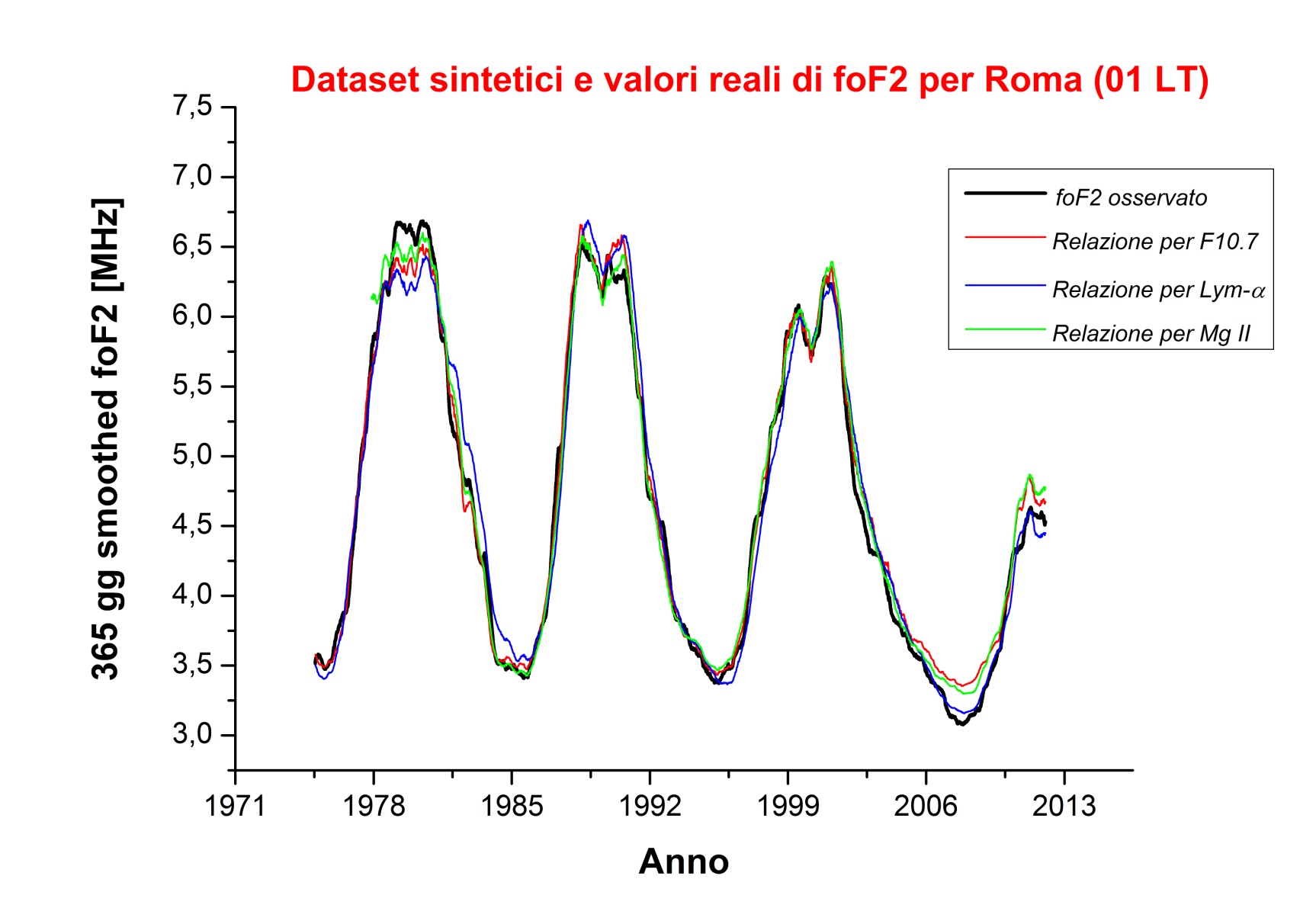 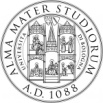 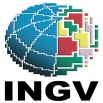 Risposta del plasma ionosferico al minimo del ciclo 23/24
Relatore: Dr. Luigi Perna                                                                                             Risultati  17/20
Risultati 2: rapporto foF2 vs Indici solari
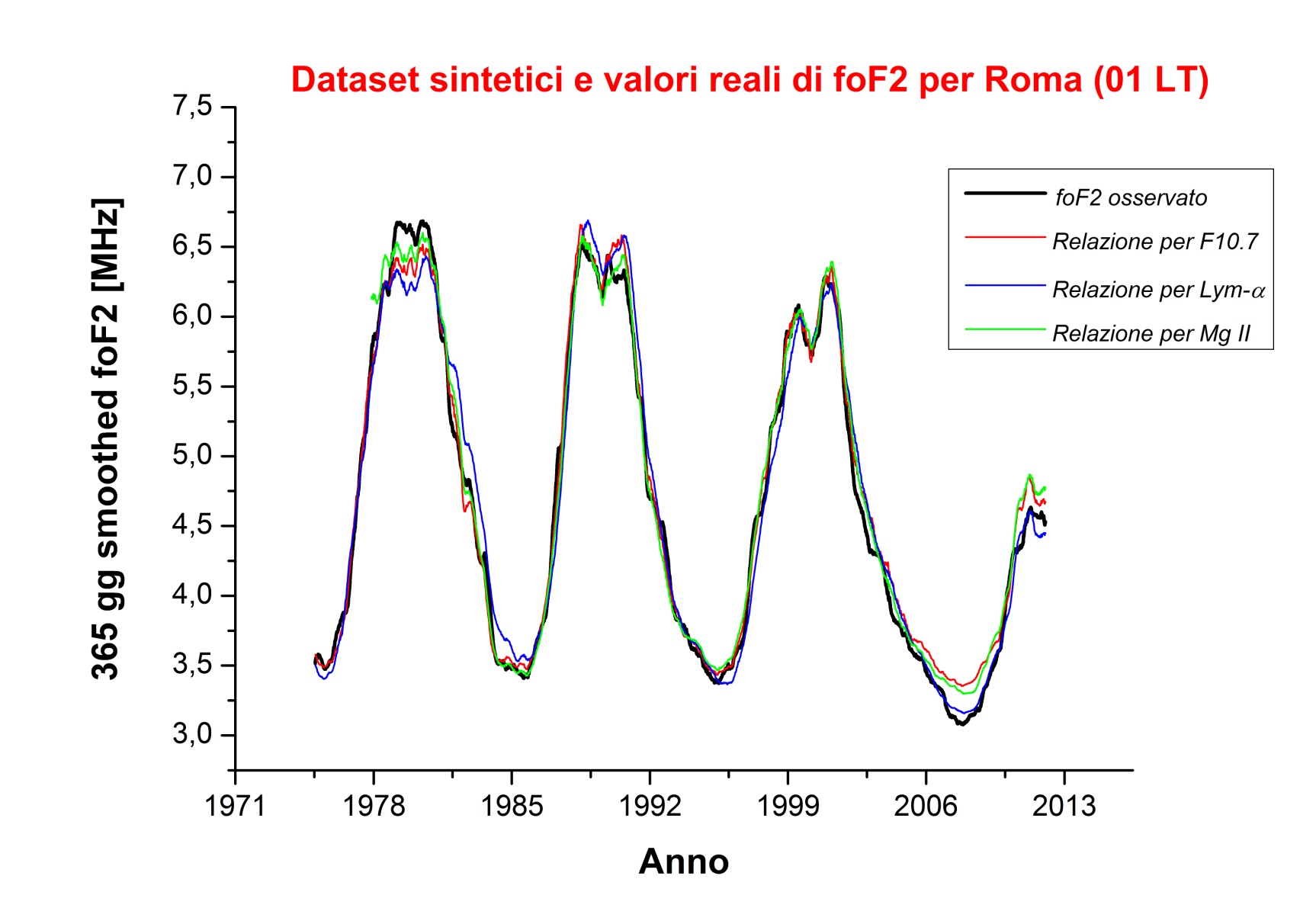 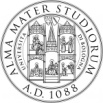 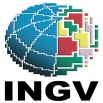 Risposta del plasma ionosferico al minimo del ciclo 23/24
Relatore: Dr. Luigi Perna                                                                                             Risultati  17/20
Risultati 2: rapporto foF2 vs Indici solari
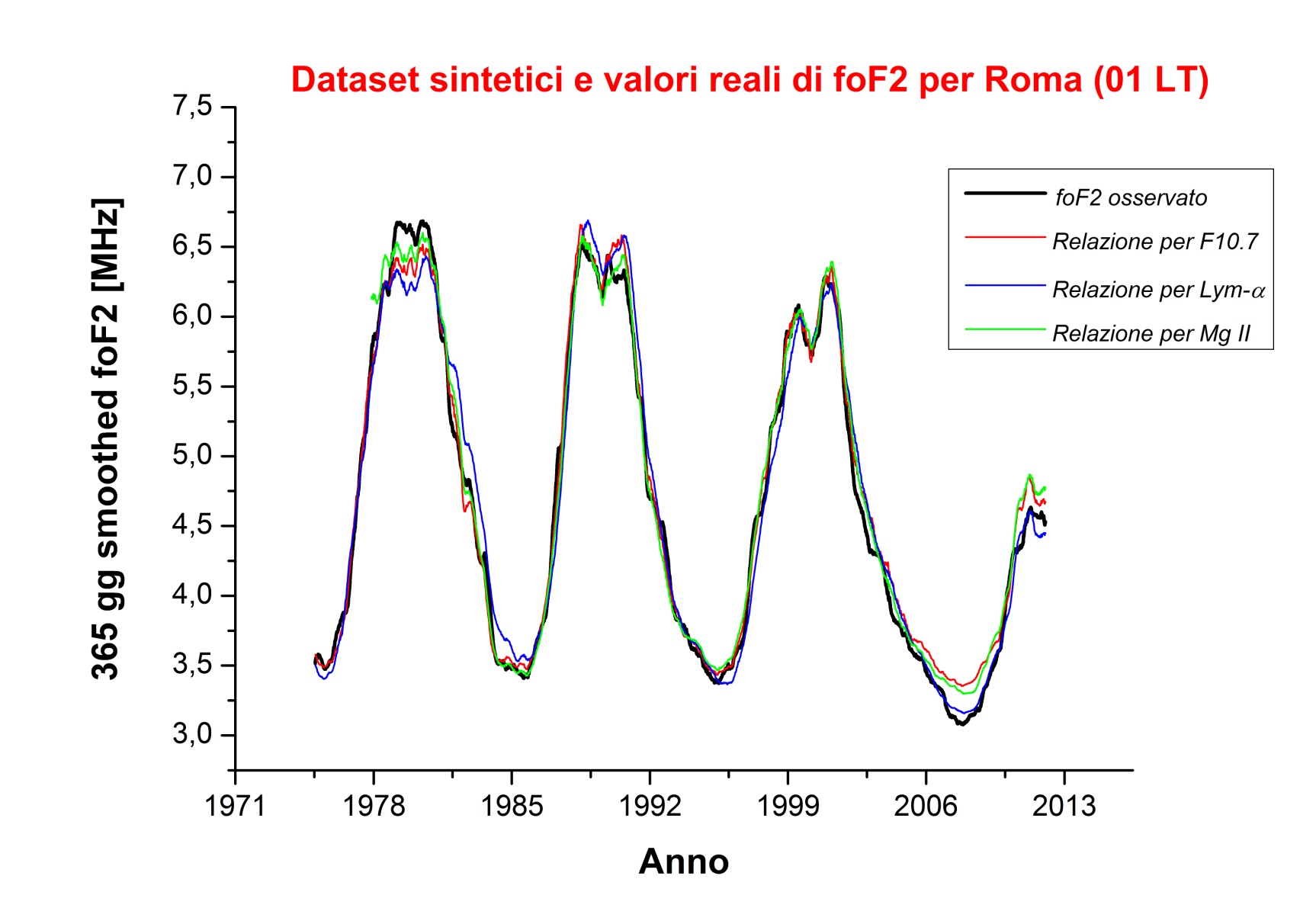 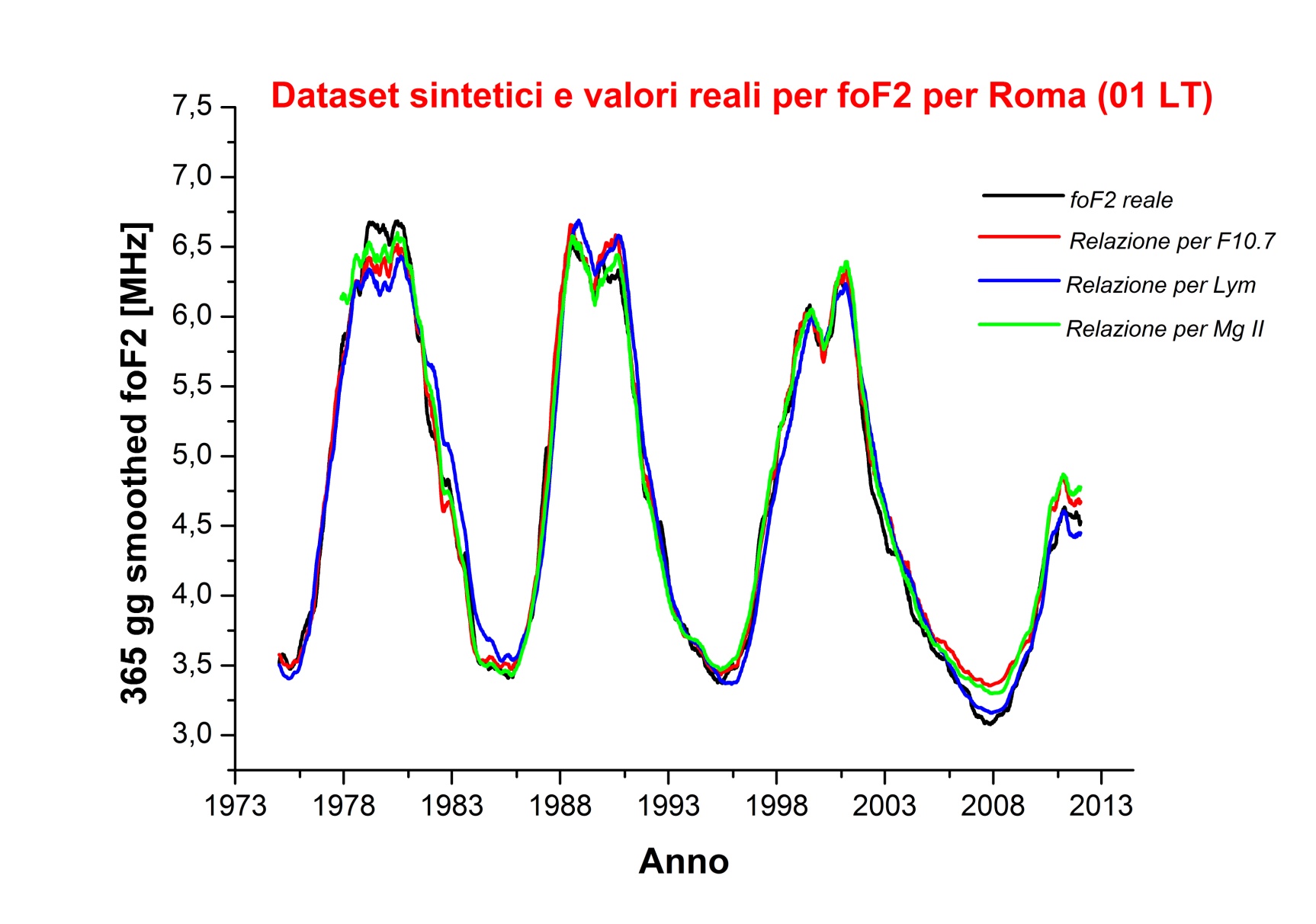 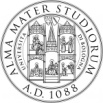 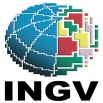 Risposta del plasma ionosferico al minimo del ciclo 23/24
Relatore: Dr. Luigi Perna                                                                                             Risultati  18/20
Risultati 2: rapporto foF2 vs Indici solari
Chiara perdita di linearità per il minimo del ciclo 23/24 per il rapporto
       foF2 – F10.7;

La linearità è meglio conservata per gli indici Lym-α, Mg II e Solar EUV. 
       Per R si ottiene un risultato intermedio;


3.    Per tutti gli indici e indipendentemente dal periodo, si trova che relazioni polinomiali di 2° grado sono migliori rispetto a relazioni lineari per i rapporti foF2 vs Indice di attività solare;
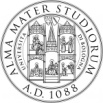 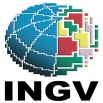 Risposta del plasma ionosferico al minimo del ciclo 23/24
Relatore: Dr. Luigi Perna                                                                                             Risultati  19/20
Risultati 2: rapporto foF2 vs Indici solari
Chiara perdita di linearità per il minimo del ciclo 23/24 per il rapporto
       foF2 – F10.7;

La linearità è meglio conservata per gli indici Lym-α, Mg II e Solar EUV. 
       Per R si ottiene un risultato intermedio;


3.    Per tutti gli indici e indipendentemente dal periodo, si trova che relazioni polinomiali di 2° grado sono migliori rispetto a relazioni lineari per i rapporti foF2 vs Indice di attività solare;

4.    Dati sintetici ottenuti dai trend foF2 vs Lym-α forniscono i risultati migliori per attività solare molto bassa;
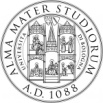 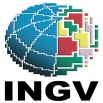 Risposta del plasma ionosferico al minimo del ciclo 23/24
Relatore: Dr. Luigi Perna                                                                                             Risultati  20/20
Risultati 2: rapporto foF2 vs Indici solari
Chiara perdita di linearità per il minimo del ciclo 23/24 per il rapporto
       foF2 – F10.7;

La linearità è meglio conservata per gli indici Lym-α, Mg II e Solar EUV. 
       Per R si ottiene un risultato intermedio;


3.    Per tutti gli indici e indipendentemente dal periodo, si trova che relazioni polinomiali di 2° grado sono migliori rispetto a relazioni lineari per i rapporti foF2 vs Indice di attività solare;

4.    Dati sintetici ottenuti dai trend foF2 vs Lym-α forniscono i risultati migliori per attività solare molto bassa;

5.    L’indice Lym-α mostra stabilità al variare dell’ora.
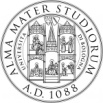 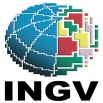 Risposta del plasma ionosferico al minimo del ciclo 23/24
Relatore: Dr. Luigi Perna                                                                                           Conclusioni  1/4
Conclusioni
0,46 MHz
Stratopausa
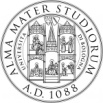 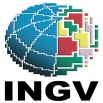 Risposta del plasma ionosferico al minimo del ciclo 23/24
Relatore: Dr. Luigi Perna                                                                                           Conclusioni  1/4
Conclusioni
Si osserva una diminuzione importante di foF2 per il minimo del ciclo 23/24   
   per tutte le ore, in base ai dati di Roma;
0,46 MHz
Stratopausa
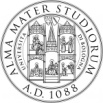 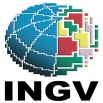 Risposta del plasma ionosferico al minimo del ciclo 23/24
Relatore: Dr. Luigi Perna                                                                                           Conclusioni  2/4
Conclusioni
Si osserva una diminuzione importante di foF2 per il minimo del ciclo 23/24 
   per tutte le ore, in base ai dati di Roma;

 Il rapporto tra foF2 e F10.7 perde di linearità per il minimo del ciclo   
  23/24, viceversa gli indici Lym-α e Mg II conservano meglio la linearità. Per R  
  si ottiene un risultato intermedio;
0,46 MHz
Stratopausa
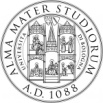 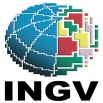 Risposta del plasma ionosferico al minimo del ciclo 23/24
Relatore: Dr. Luigi Perna                                                                                           Conclusioni  3/4
Conclusioni
Si osserva una diminuzione importante di foF2 per il minimo del ciclo 23/24   
   per tutte le ore, in base ai dati di Roma;

 Il rapporto tra foF2 e F10.7 perde di linearità per il minimo del ciclo   
  23/24, viceversa gli indici Lym-α e Mg II conservano meglio la linearità. Per R 
  si ottiene un risultato intermedio;

 In generale si trova che i trend foF2 vs Indici di attività solare sono meglio   
  descritti da relazioni polinomiali di secondo grado piuttosto che lineari;
0,46 MHz
Stratopausa
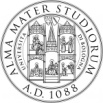 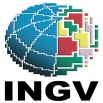 Risposta del plasma ionosferico al minimo del ciclo 23/24
Relatore: Dr. Luigi Perna                                                                                           Conclusioni  4/4
Conclusioni
Si osserva una diminuzione importante di foF2 per il minimo del ciclo 23/24 
   per tutte le ore, in base ai dati di Roma;

 Il rapporto tra foF2 e F10.7 perde di linearità per il minimo del ciclo   
  23/24, viceversa gli indici Lym-α e Mg II conservano meglio la linearità. Per R 
  si ottiene un risultato intermedio;

 In generale si trova che i trend foF2 vs Indici di attività solare sono meglio   
  descritti da relazioni polinomiali di secondo grado piuttosto che lineari;
L’indice Lym-α fornisce il dataset sintetico per foF2 più vicino ai valori reali  
  per bassa attività solare e risulta essere il “best proxy” per l’indice Solar   
  EUV.
0,46 MHz
Stratopausa
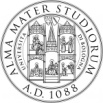 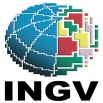 Risposta del plasma ionosferico al minimo del ciclo 23/24
Relatore: Dr. Luigi Perna                                                                                         Sviluppi futuri 1/3
Sviluppi futuri
0,46 MHz
Stratopausa
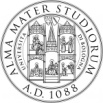 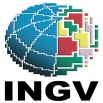 Risposta del plasma ionosferico al minimo del ciclo 23/24
Relatore: Dr. Luigi Perna                                                                                         Sviluppi futuri 1/3
Sviluppi futuri
Estendere lo studio dei rapporti foF2 vs Indici a nuovi indici di attività  
        solare (Ca II Index, IG12, ecc.);
0,46 MHz
Stratopausa
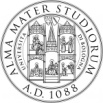 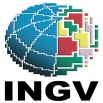 Risposta del plasma ionosferico al minimo del ciclo 23/24
Relatore: Dr. Luigi Perna                                                                                         Sviluppi futuri 2/3
Sviluppi futuri
Estendere lo studio dei rapporti foF2 vs Indici a nuovi indici di attività  
        solare (Ca II Index, IG12, ecc.);


 Studio del minimo del ciclo 23/24 a Roma da un punto di vista stagionale;
0,46 MHz
Stratopausa
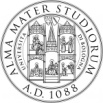 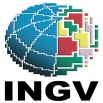 Risposta del plasma ionosferico al minimo del ciclo 23/24
Relatore: Dr. Luigi Perna                                                                                         Sviluppi futuri 3/3
Sviluppi futuri
Estendere lo studio dei rapporti foF2 vs Indici a nuovi indici di attività 
        solare (Ca II Index, IG12, ecc.);


 Studio del minimo del ciclo 23/24 a Roma da un punto di vista stagionale;



Implementazione del modello regionale SIRM (Simplified Ionospheric Regional Model) [Zolesi et al., 1993], inserendo relazioni polinomiali tra parametri ionosferici e indici di attività solare.
0,46 MHz
Stratopausa
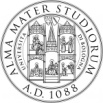 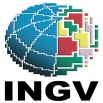 Risposta del plasma ionosferico al minimo del ciclo 23/24